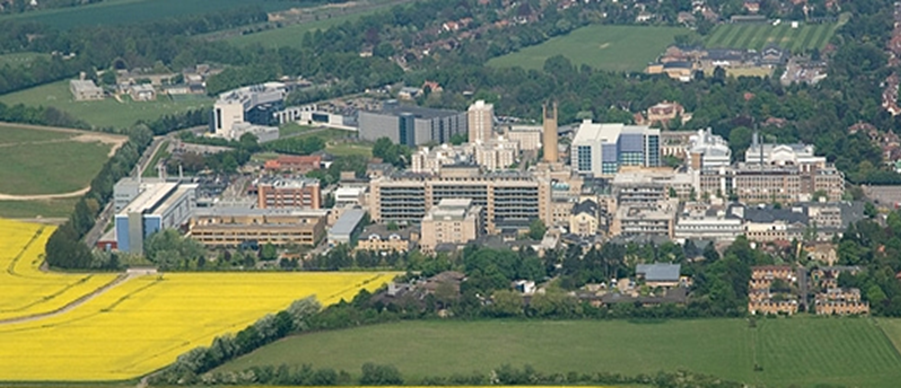 Multiply injured patient
Mr Lee Van Rensburg
Cambridge University Hospitals NHS trust
2020
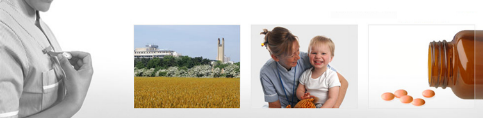 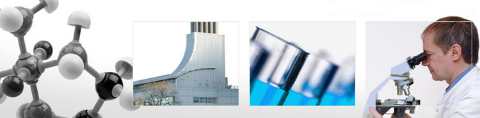 www.cambridgeses.co.uk
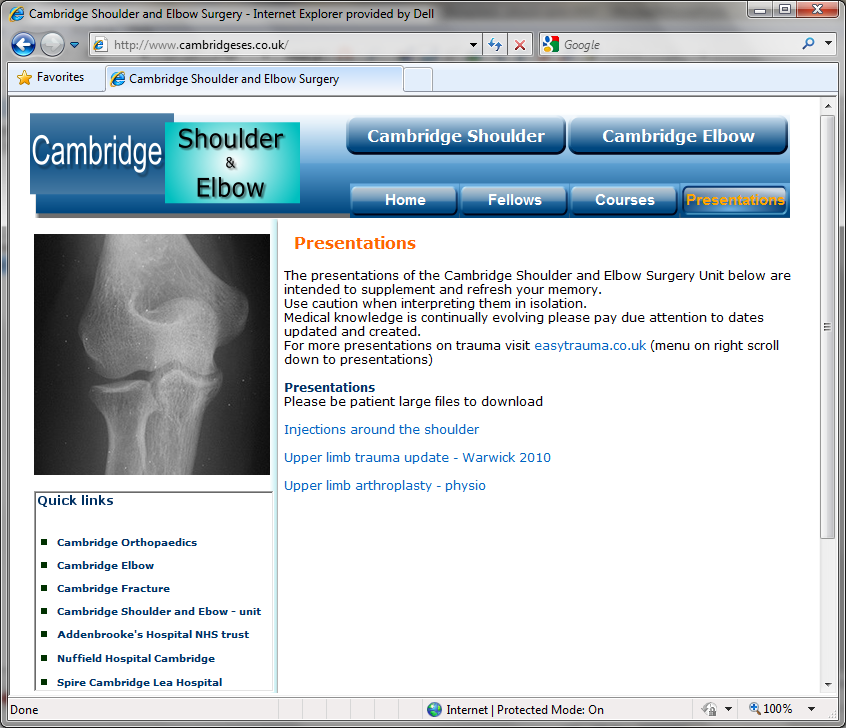 Zoom
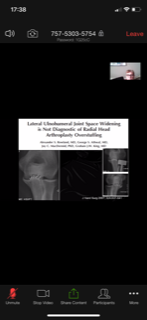 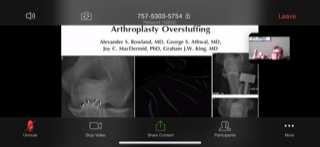 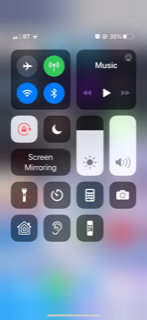 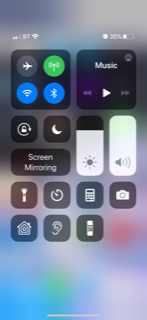 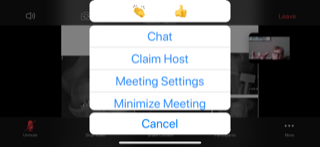 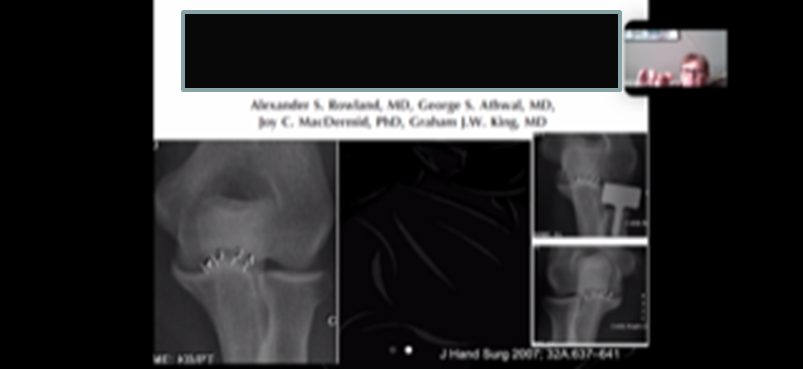 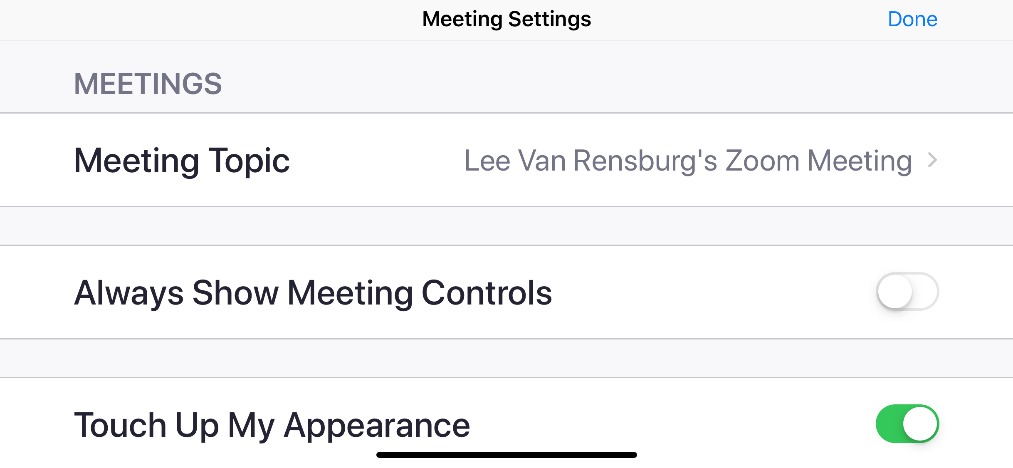 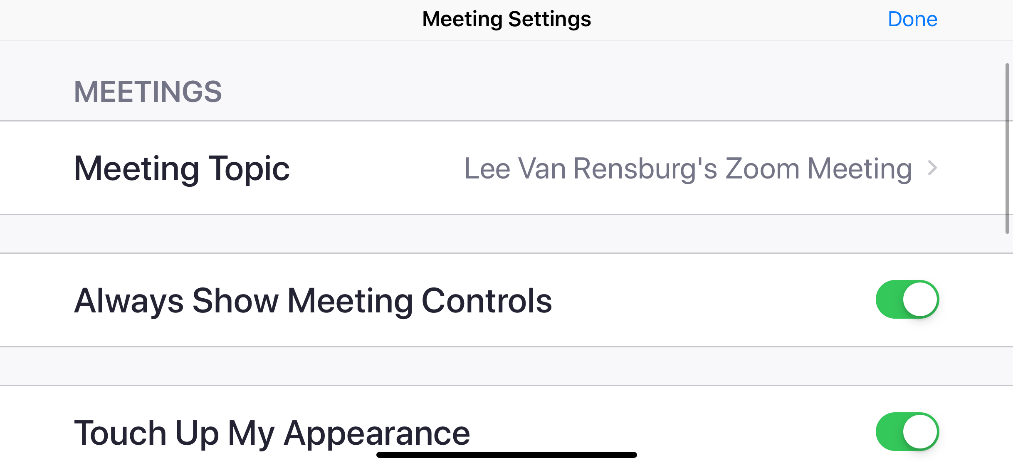 Annotation
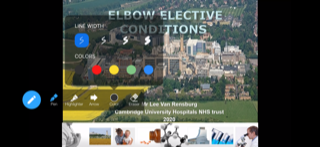 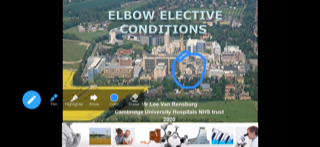 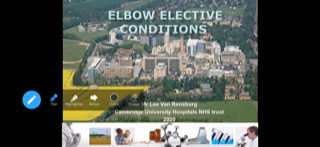 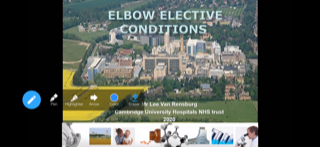 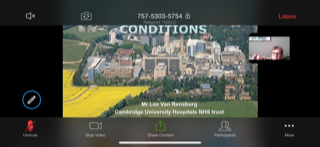 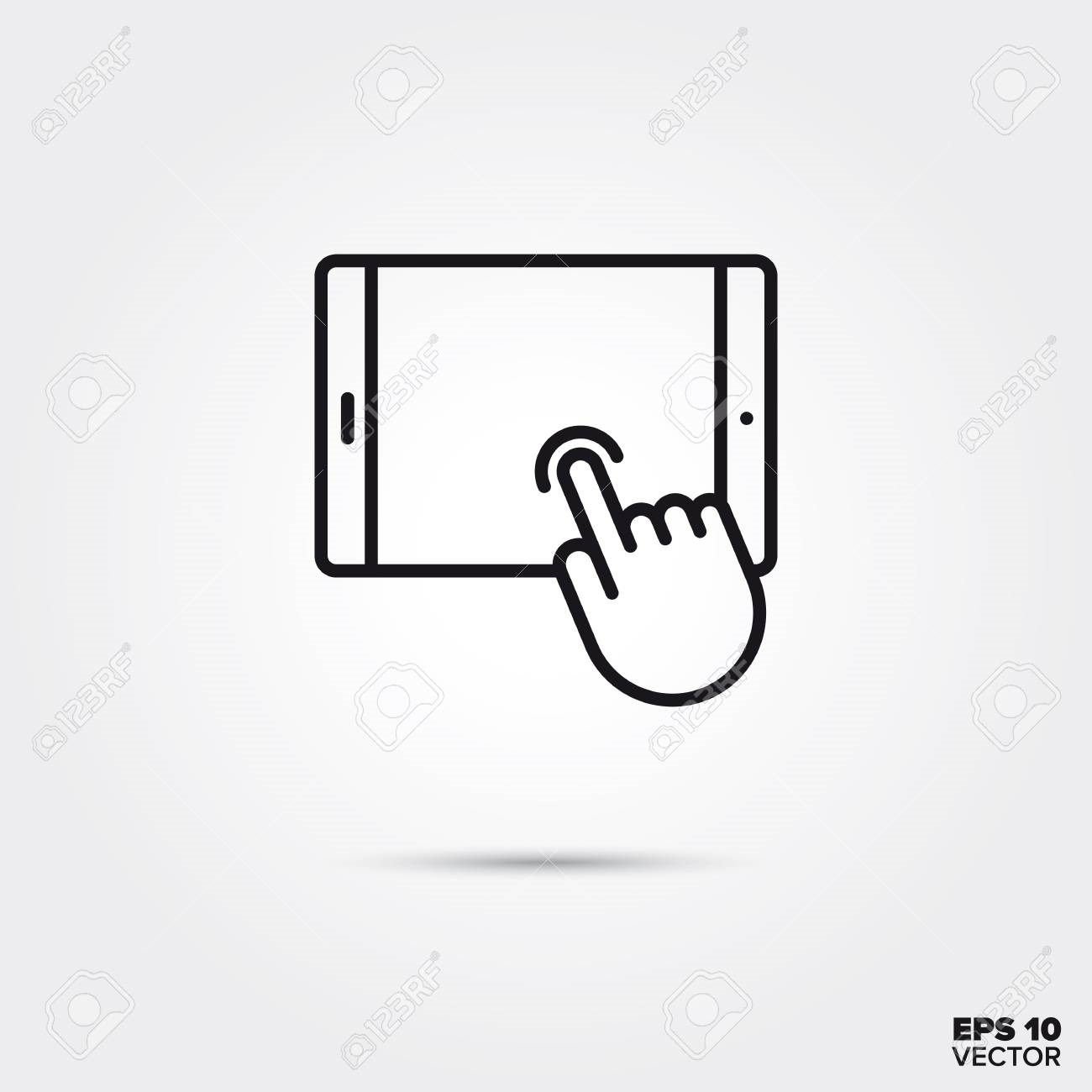 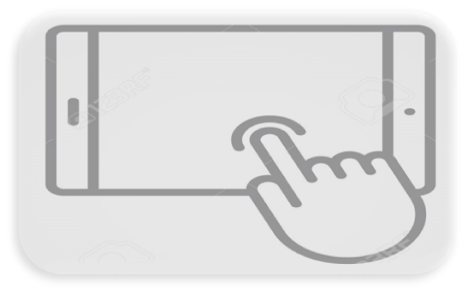 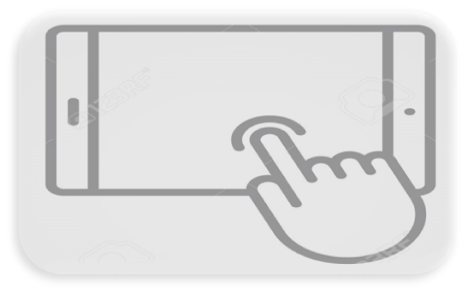 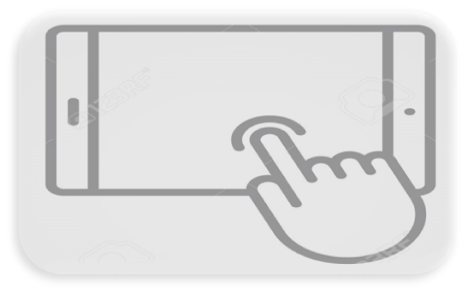 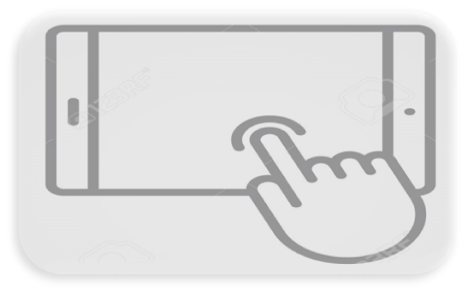 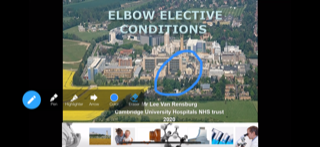 Annotate on PC
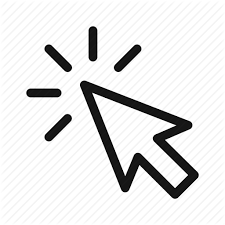 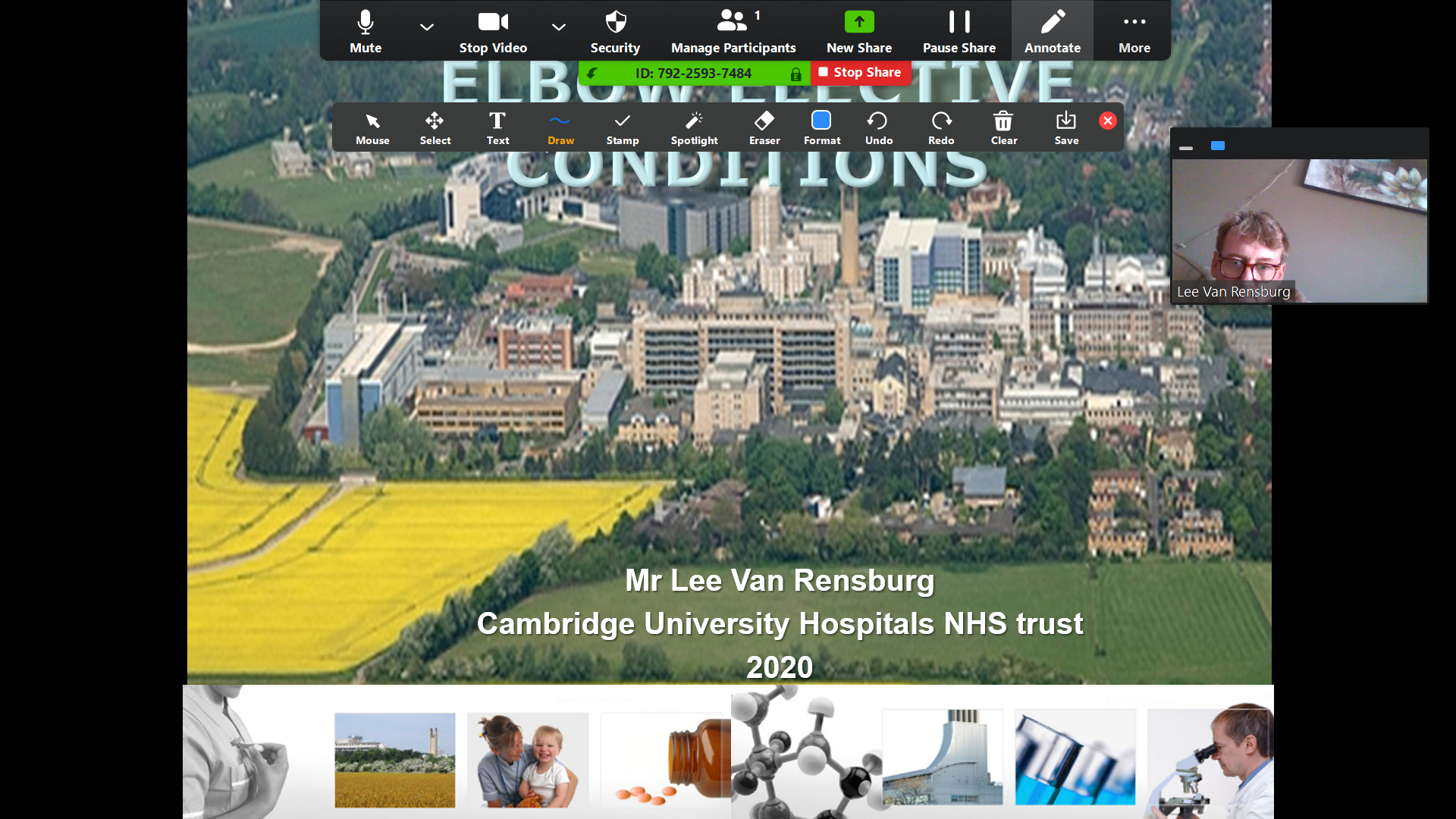 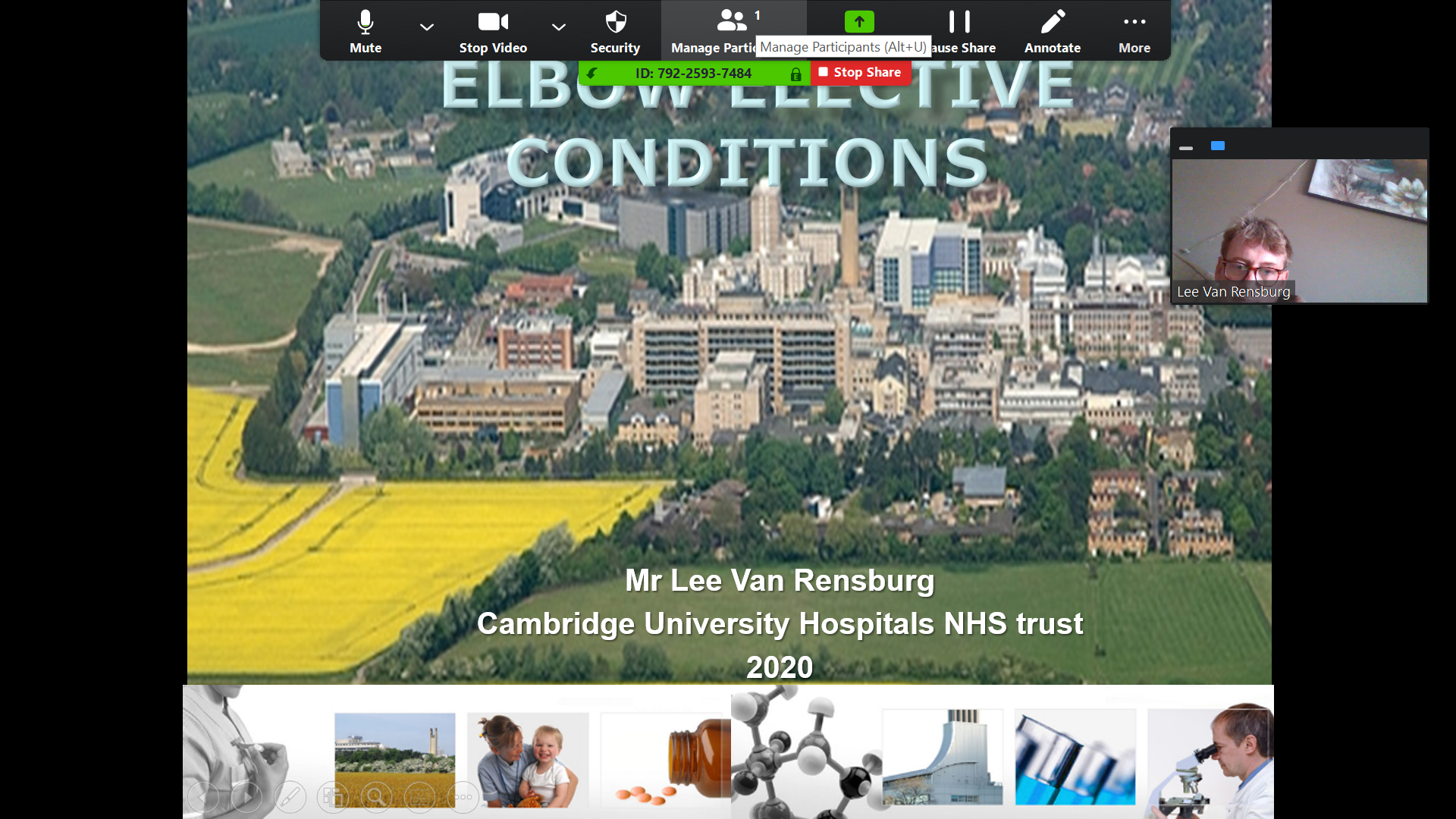 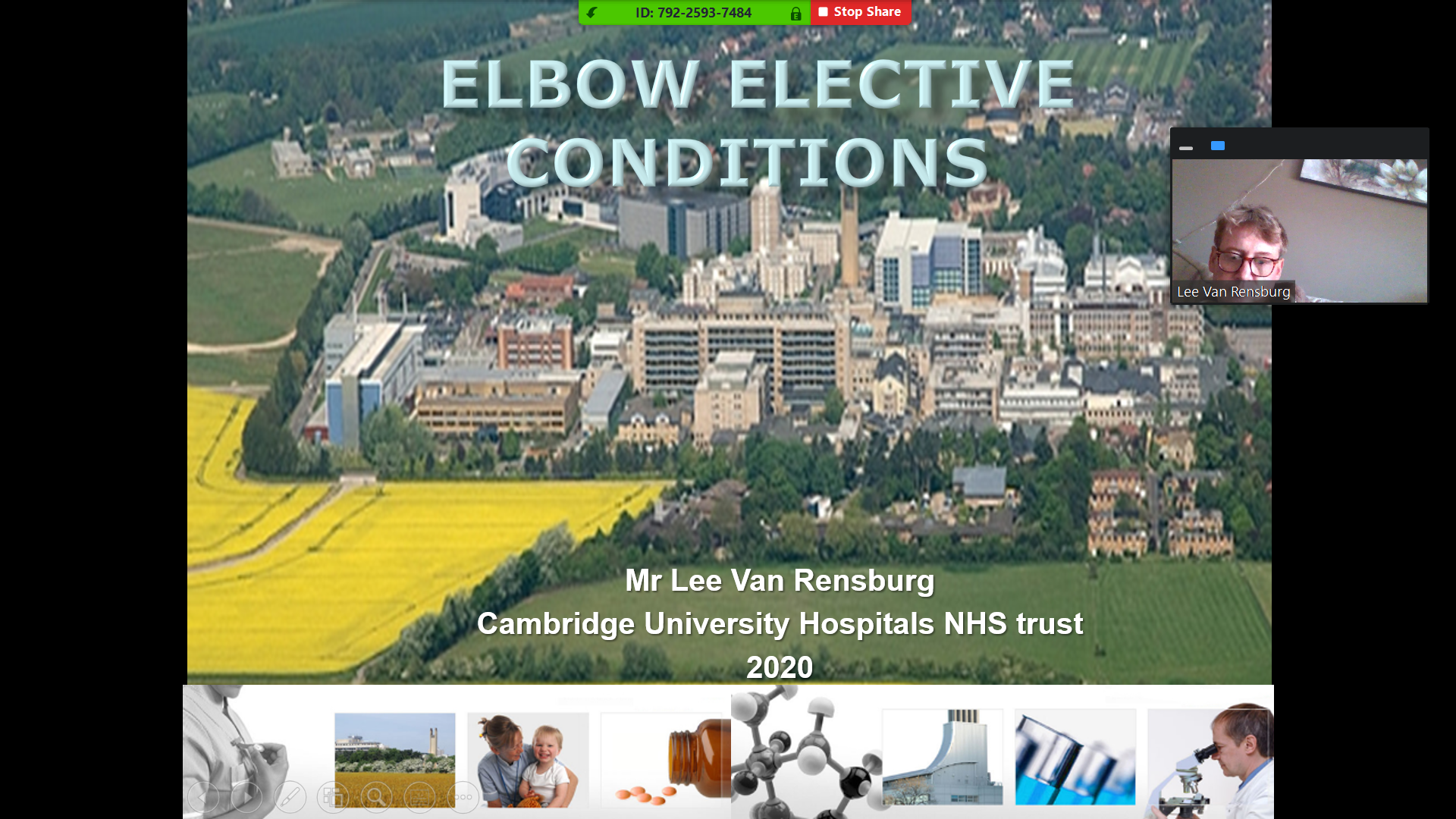 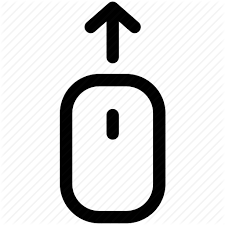 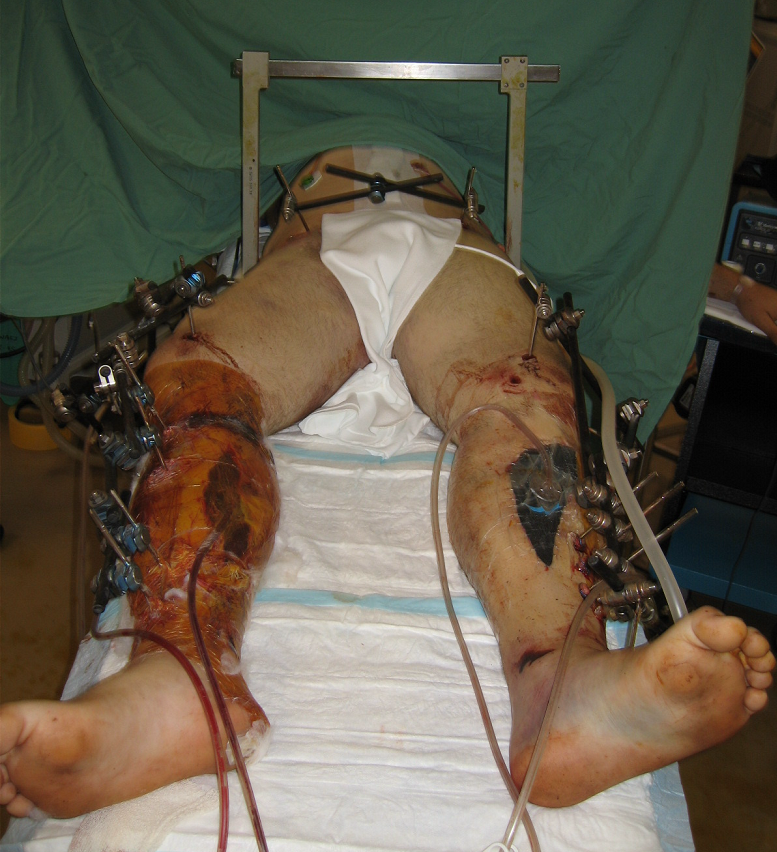 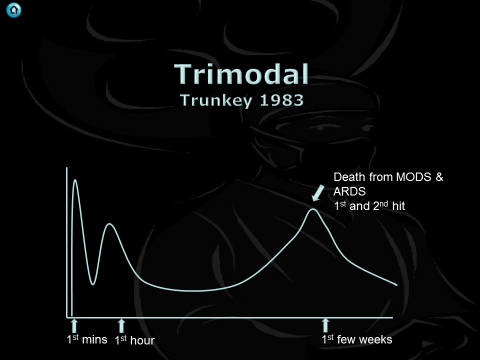 Trunkey DD. Trauma. Sci Am. 1983; 249:28–35
The ‘Second Hit’
Cytokine storm
Severe trauma can result in a life threatening inflammatory response (SIRS)
DEATH: from multiorgan failure or adult respiratory distress syndrome
Threshold for fatal inflammatory response
In some individuals the lengthy surgery of early total care exacerbates the the systemic inflammatory response resulting in death
inflammatory response
time
2nd Hit: the surgery
1st Hit: the trauma
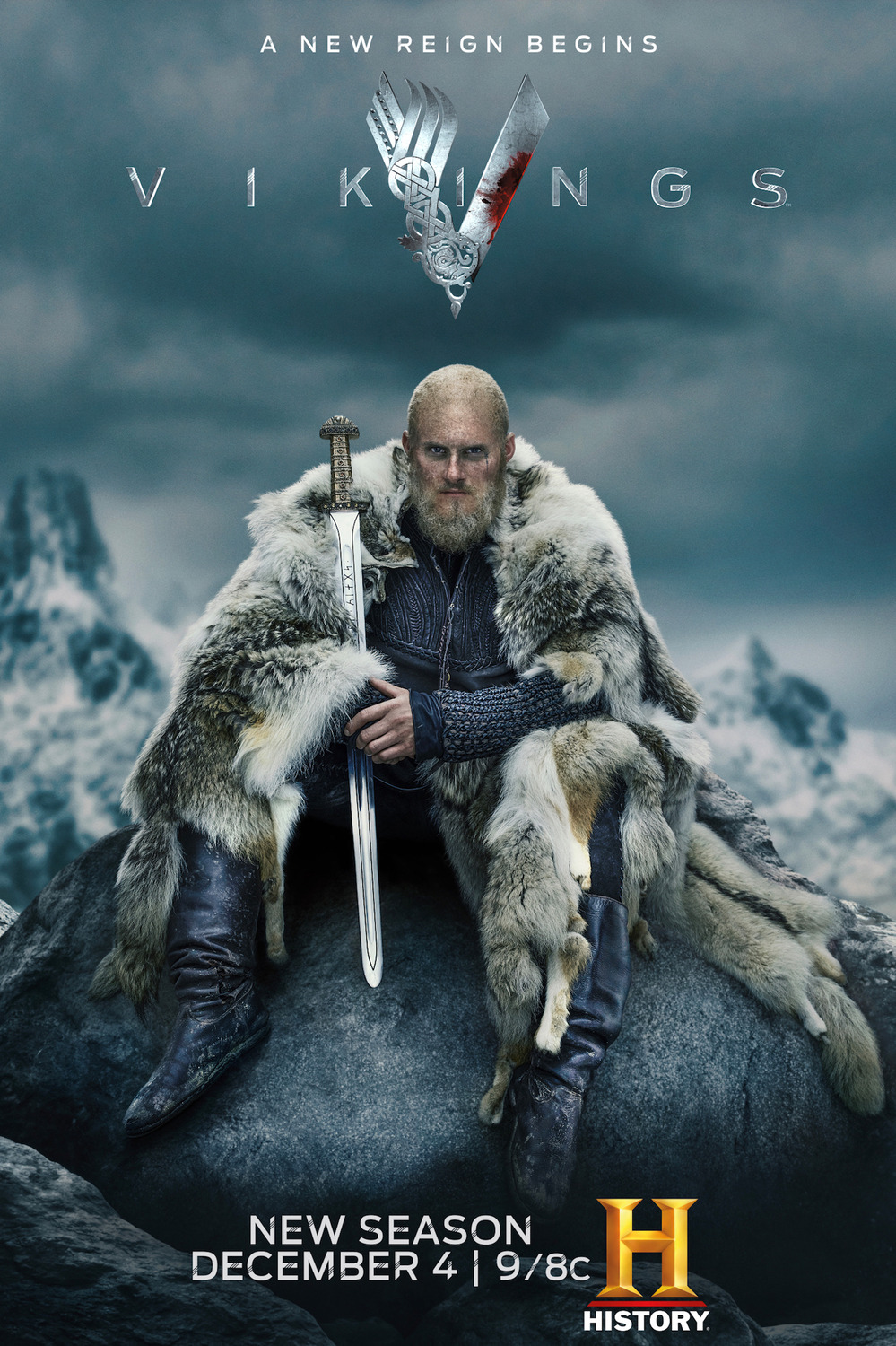 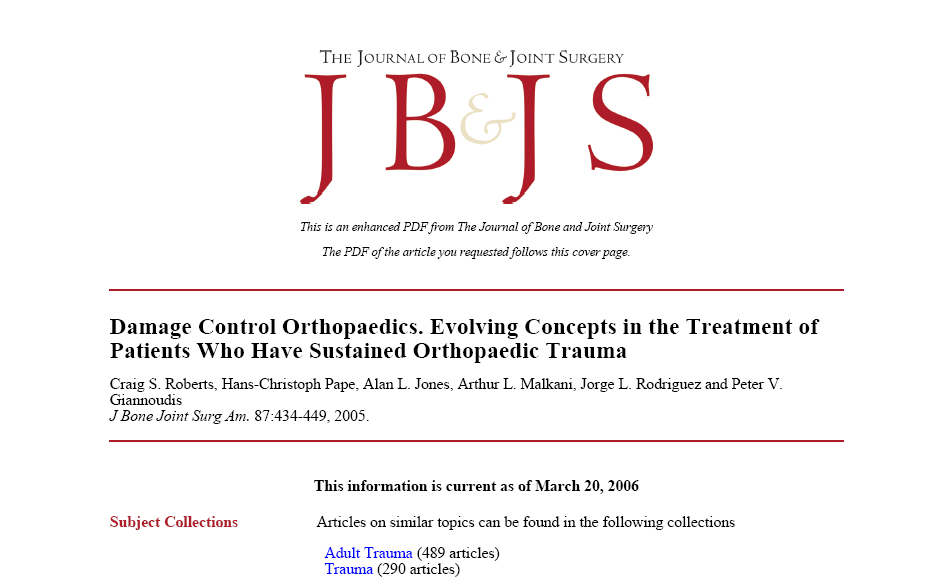 Lactate controlled ETC
Lactate easy to measure
Often high in 1st few hours but will drop in ITU if resuscitation adequate

2.5 magic number!
> 3 DC Surgery
2.5 – Look at TREND
< 2.5 ETC
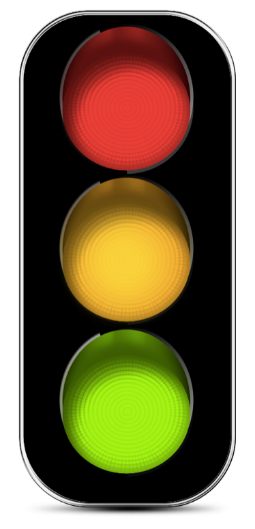 Lactate >2.5 mmol
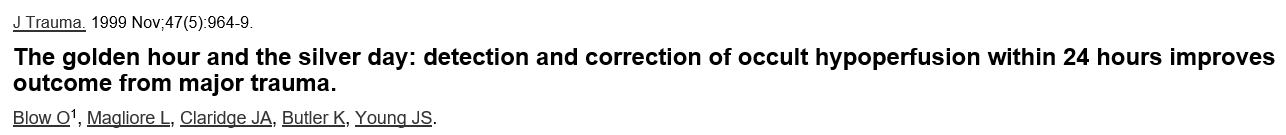 Occult Hypo perfusion, raised lactate increased mortality
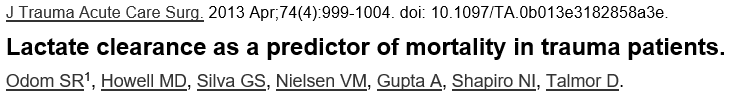 Initial lactate:
< 2.5 mg/dL,
5.4% (4.5-6.2%) Mortality

2.5 mg/dL to 4.0 mg/dL, 
6.4% (5.1-7.8%) Mortality

 >=4.0 mg/dL,
18.8% (15.7-21.9%) Mortality
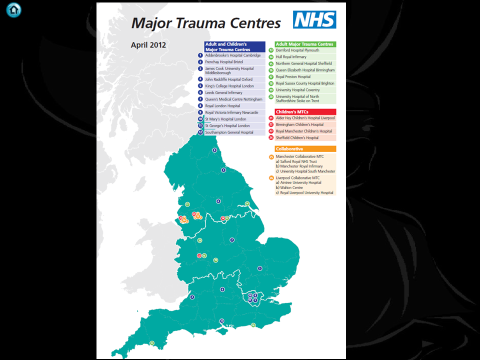 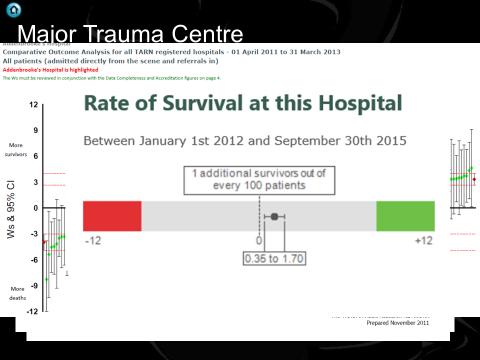 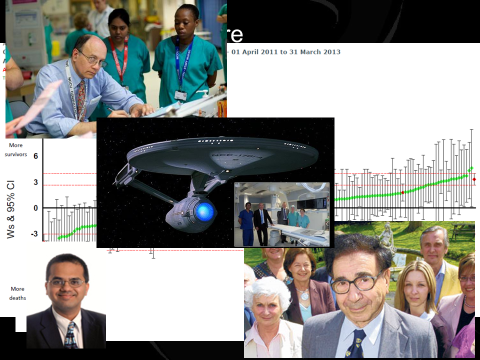 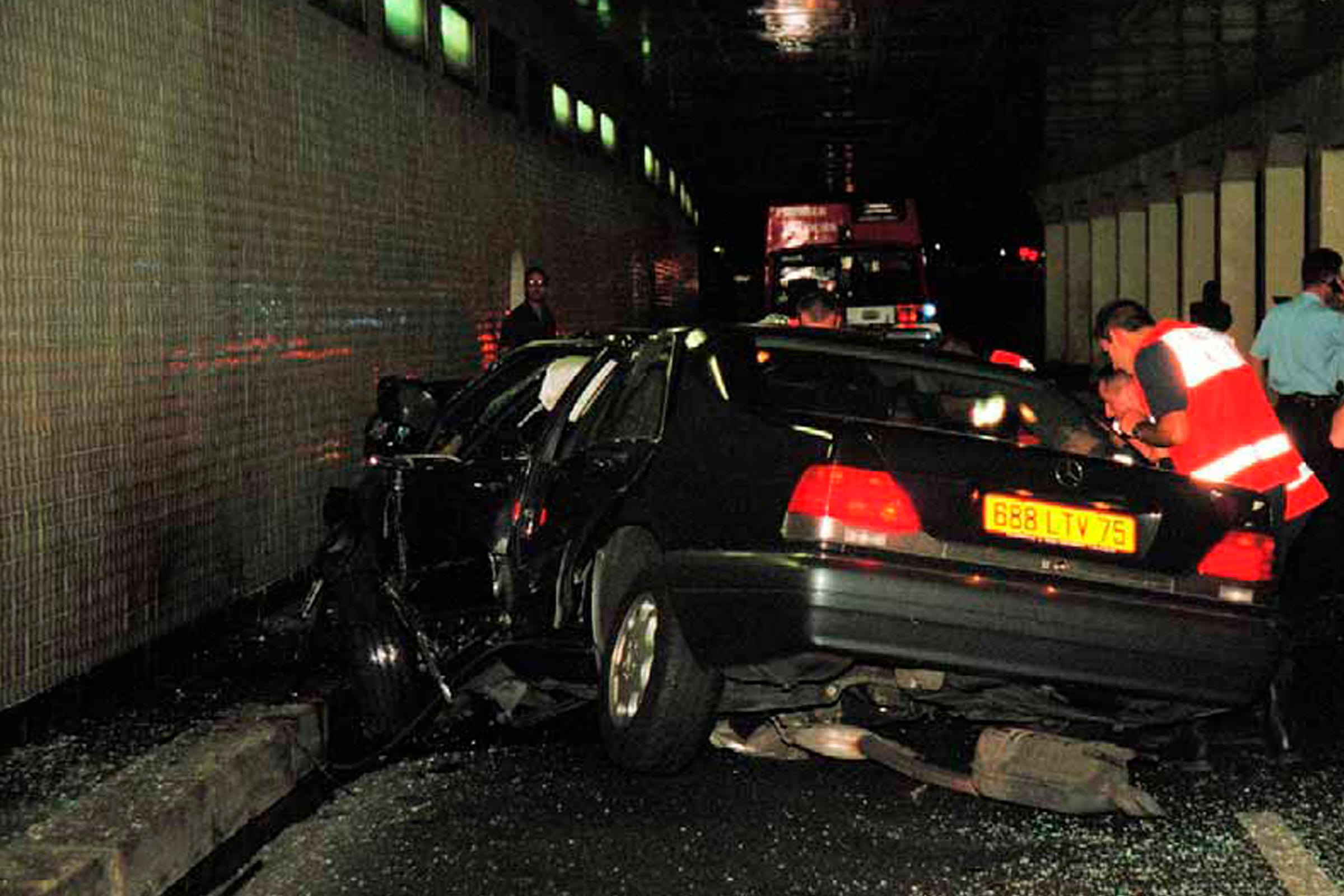 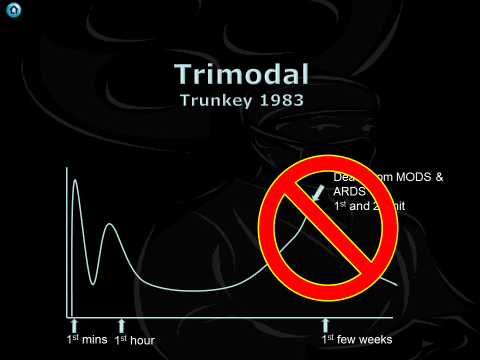 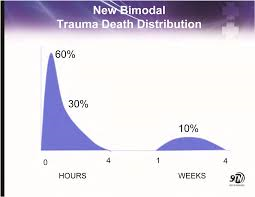 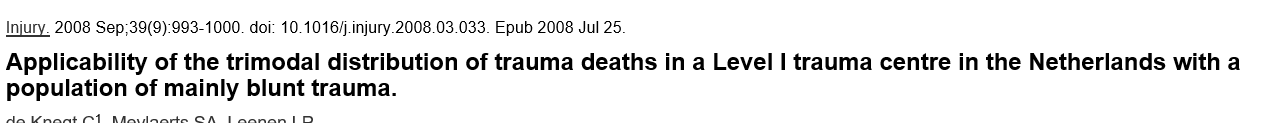 Proc (Bayl Univ Med Cent). 2010 Oct; 23(4): 349–354
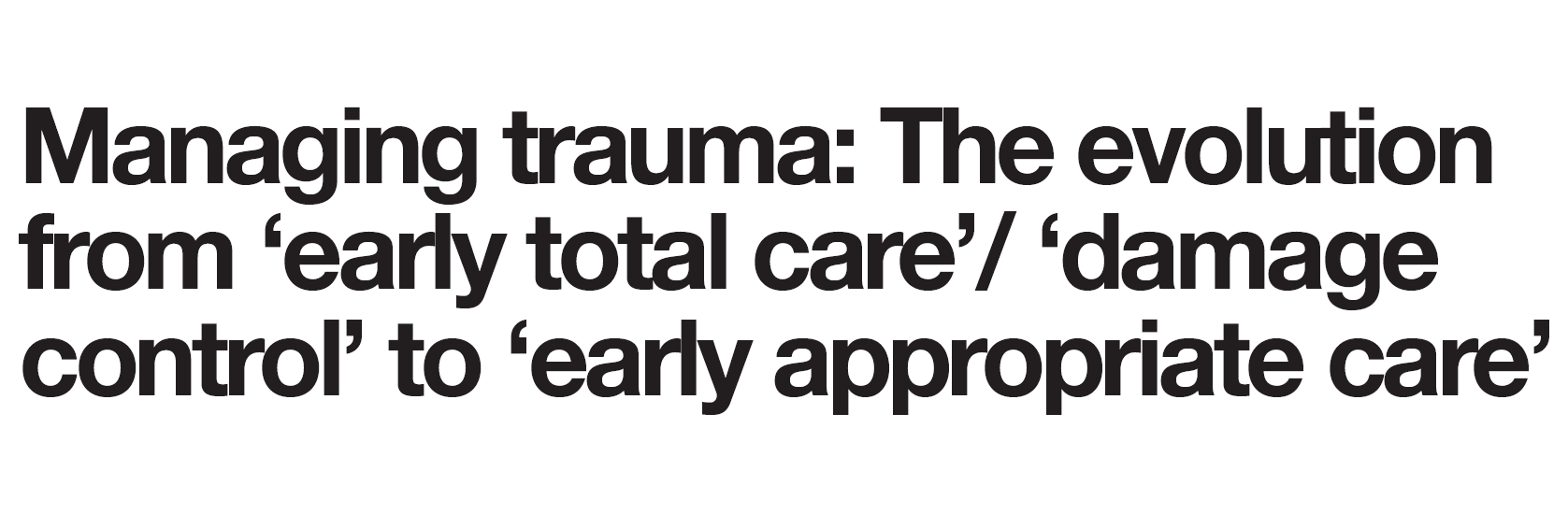 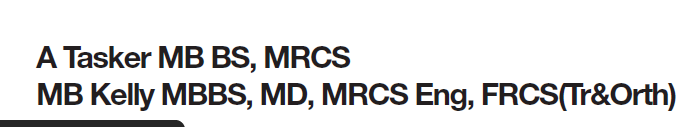 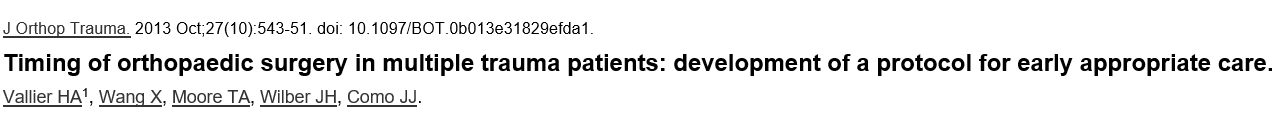 2013
No single physiological parameter or blood marker 
Accepted level of 2.5mmol/L is too conservative
Patient centred approach
Physiological improvement and reversal of acidosis reflected by:
	lactate< 4.0 mmol/L
	pH ≥7.25
	BE above 5.5 mmol/L
JTO; Volume 02 / Issue 02 / May 2014
JM20 YO, Male27/02/06 – 15:48
#BOS
#Nasal bone
APC pelvic injury
# R Supracondylar femur
# R Tibia shaft (open)
# L Tibial plateau (open)
# Bimalleolar L ankle
Pre hospital
Intubated through window
Pre hospital arrest
Hr 144, Systolic 60
GCS 3
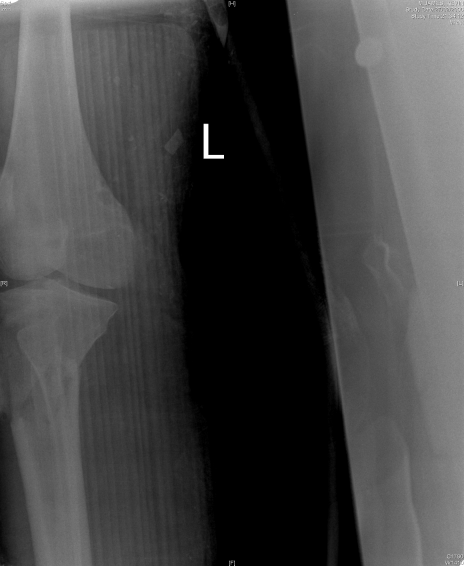 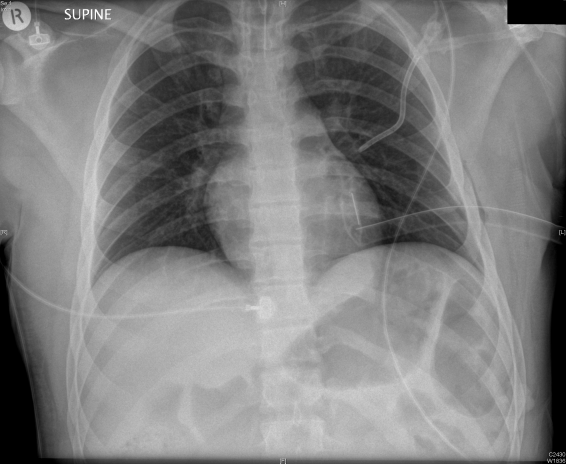 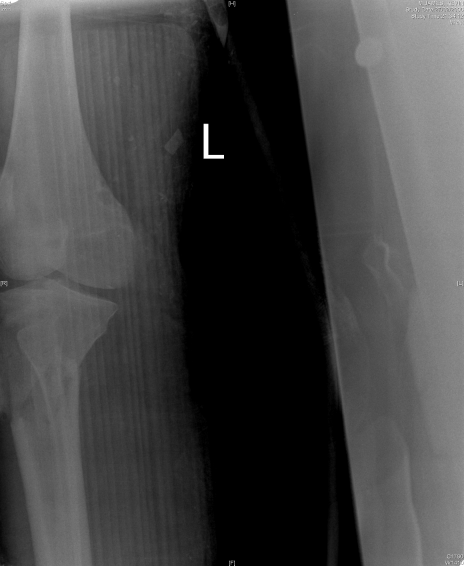 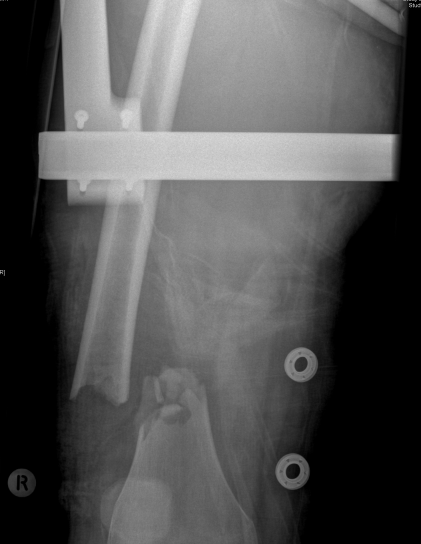 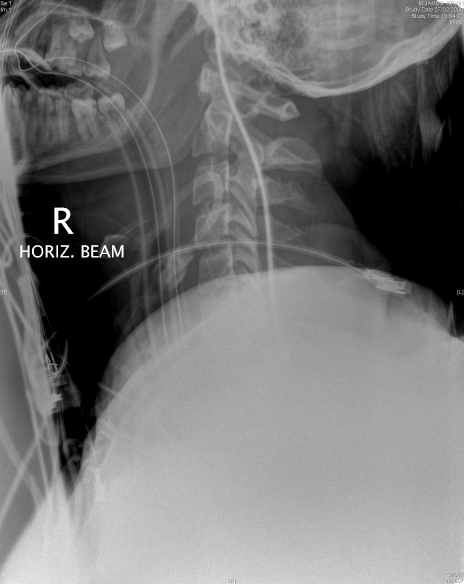 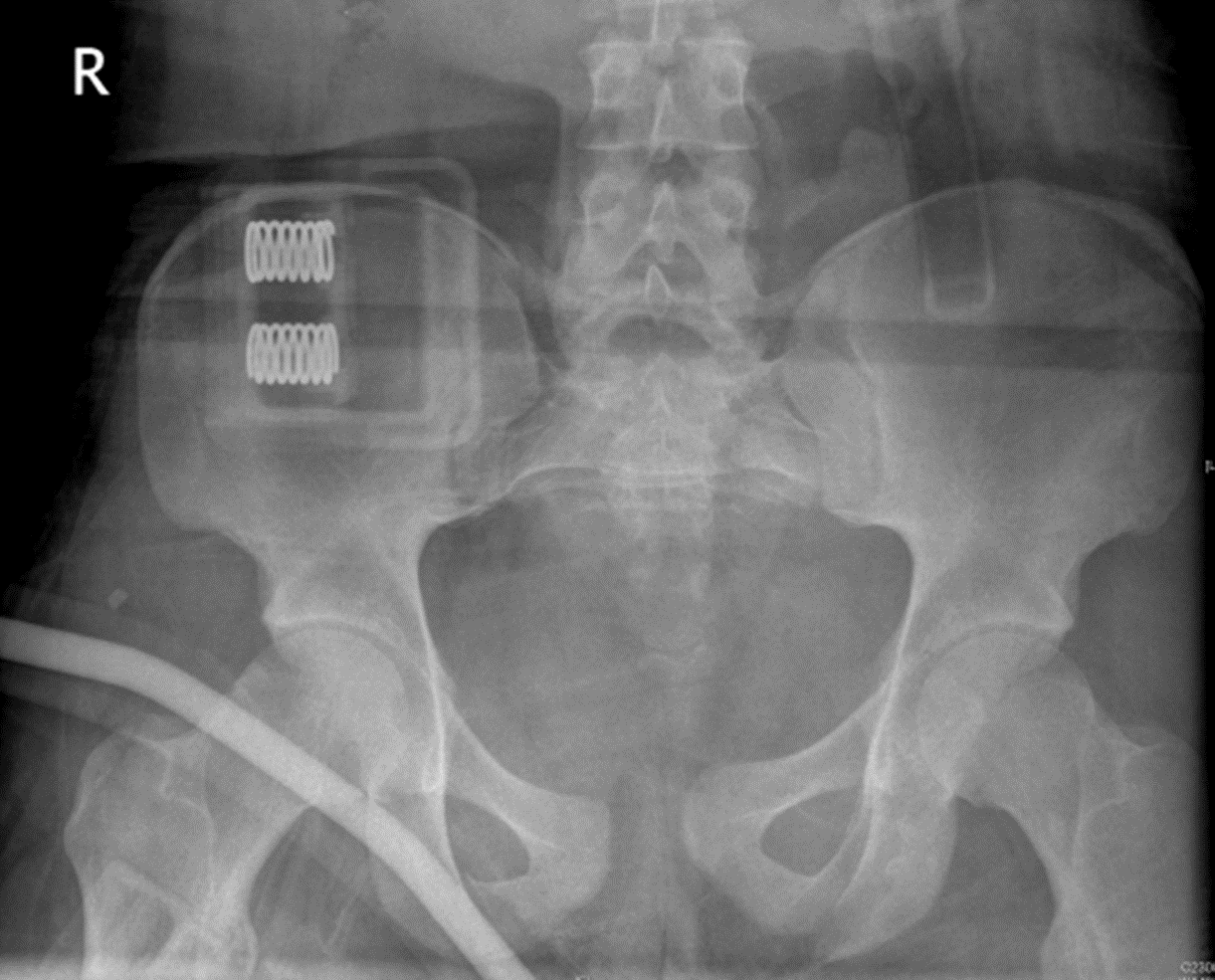 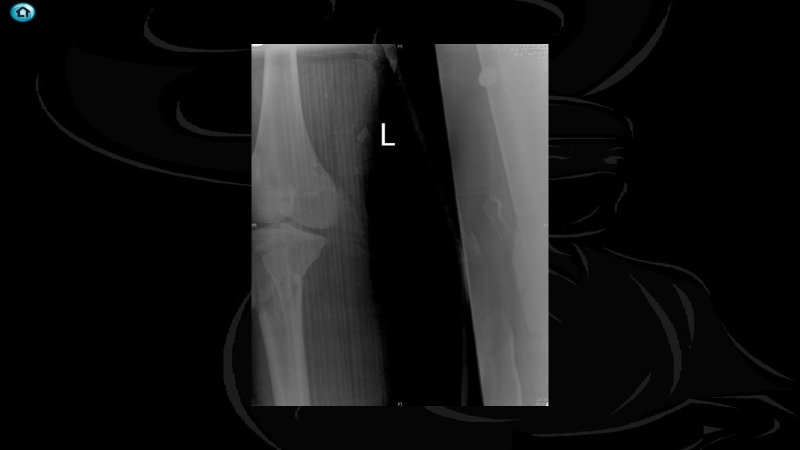 Priorities
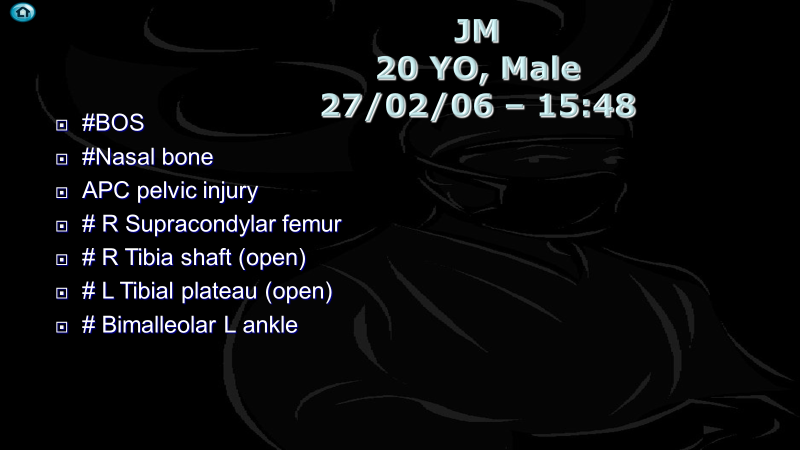 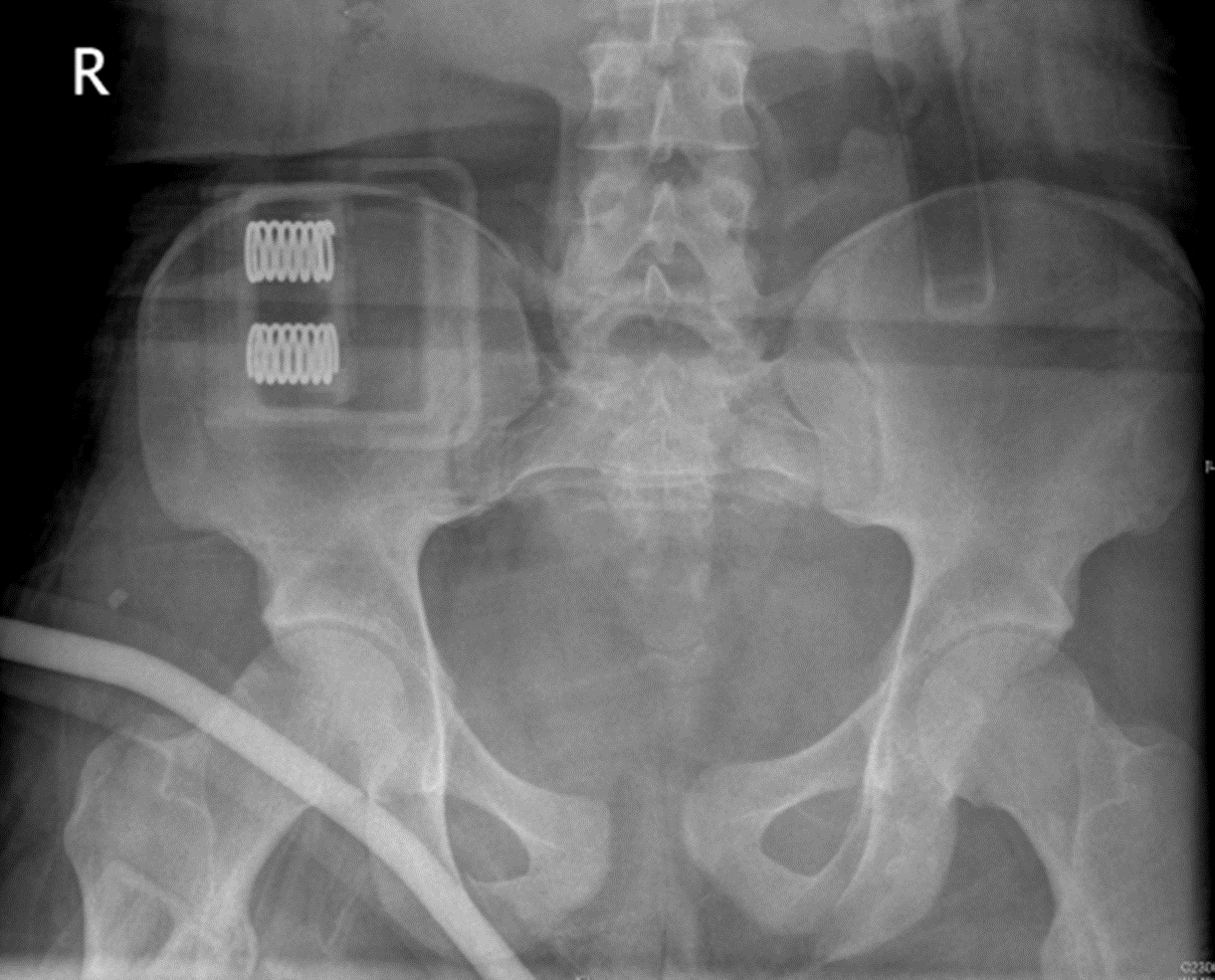 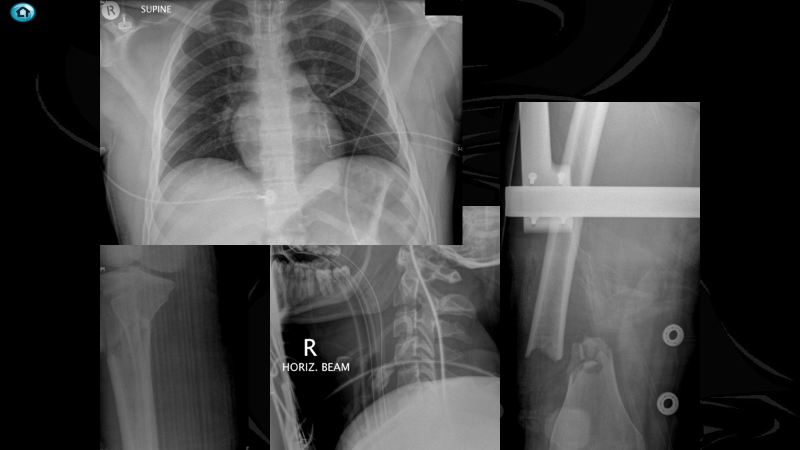 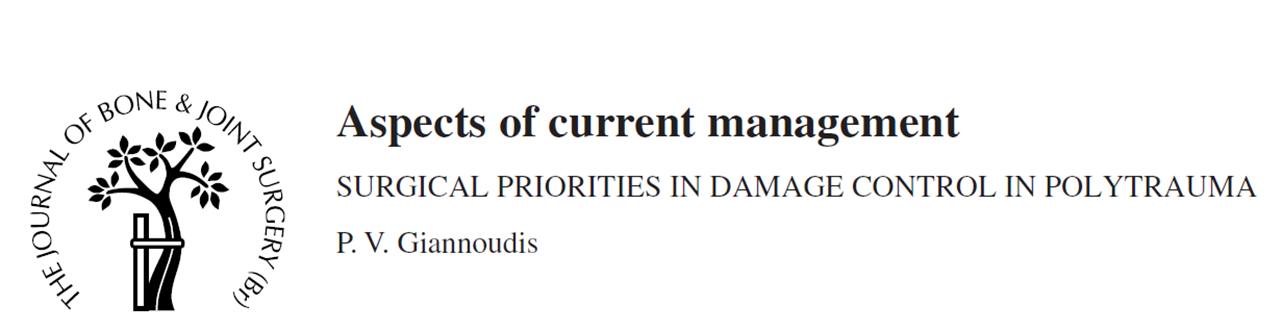 Priorities
Control haemorrhage
Reduce inflammatory response
Removal of devitalised tissue
Prevention of ischaemia-reperfusion injury
Pain relief
Facilitation of nursing care
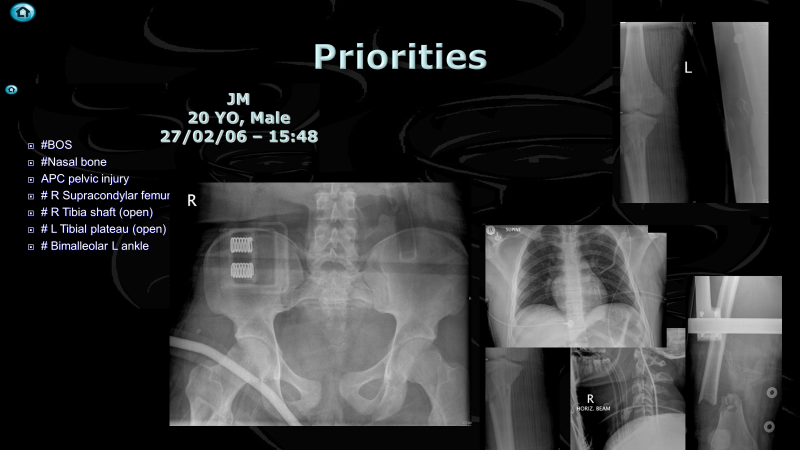 J Bone Joint Surg [Br] 2003;85-B:478-83
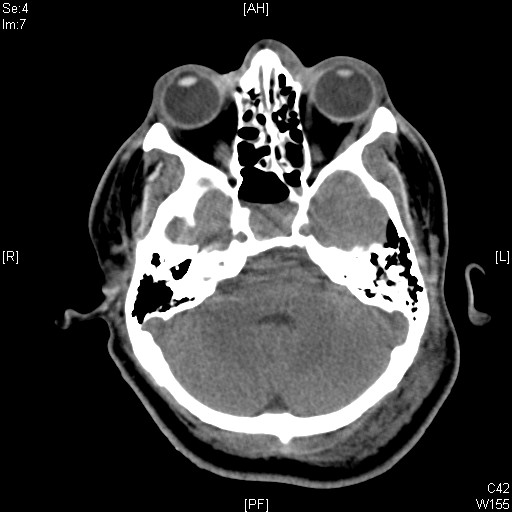 Pre theatre
CT brain
BOS
Angiogram
Very small bleeder embolised
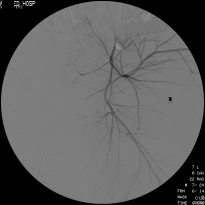 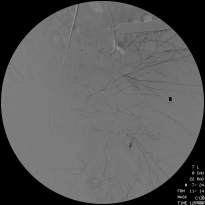 Priorities
ATLS
Permissive hypotension
Haemostatic resuscitation
Rewarming
Correction of acid base
Haemorrhage control
Decompress
Decontaminate/ debride
Stabilise
Resucitate
Reasses
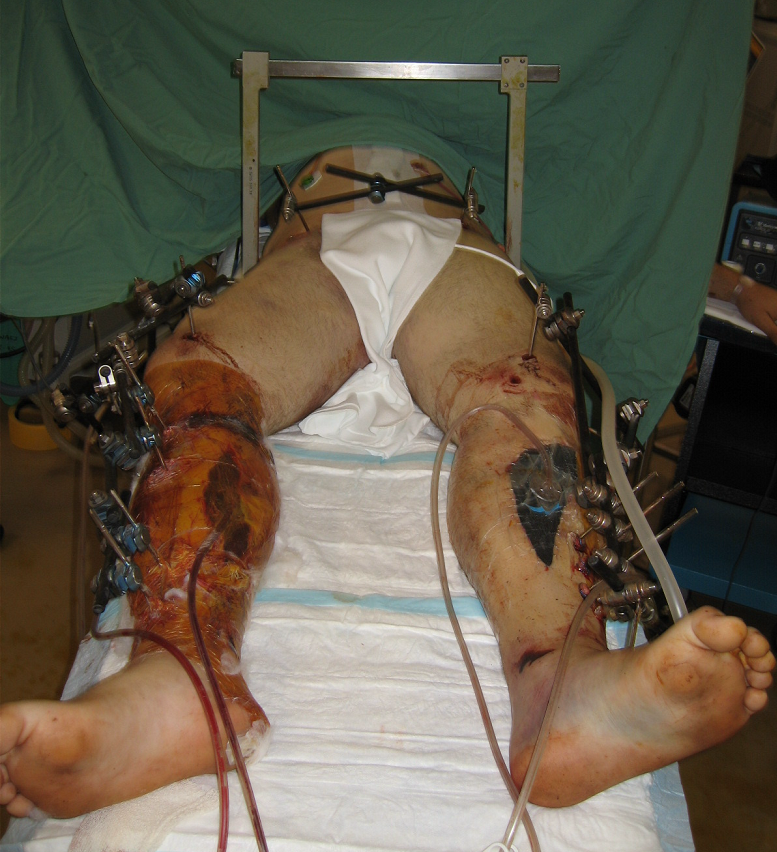 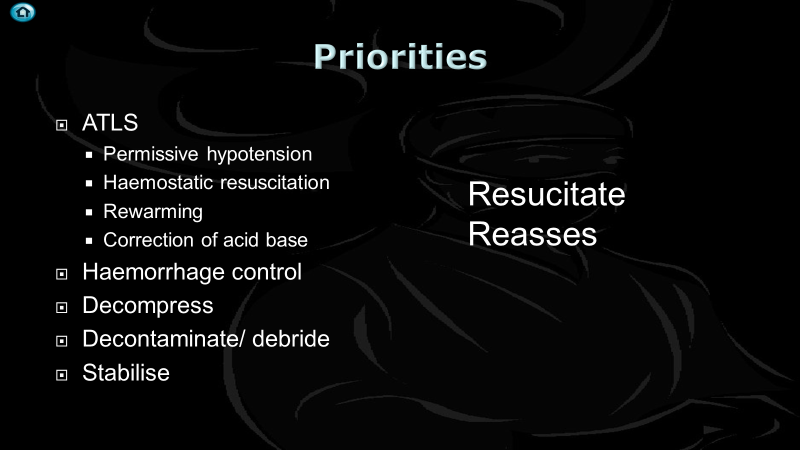 Theatre 27/05/06
External fixator
Pelvis
R leg
L leg
Debridement washout, fasciotomy and vac dressing
R thigh
R lower leg
L lower leg
Laparotomy
EVD
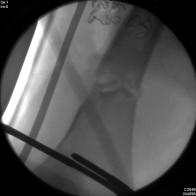 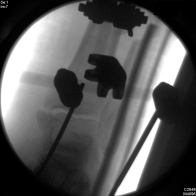 Theatre – 01/03/06
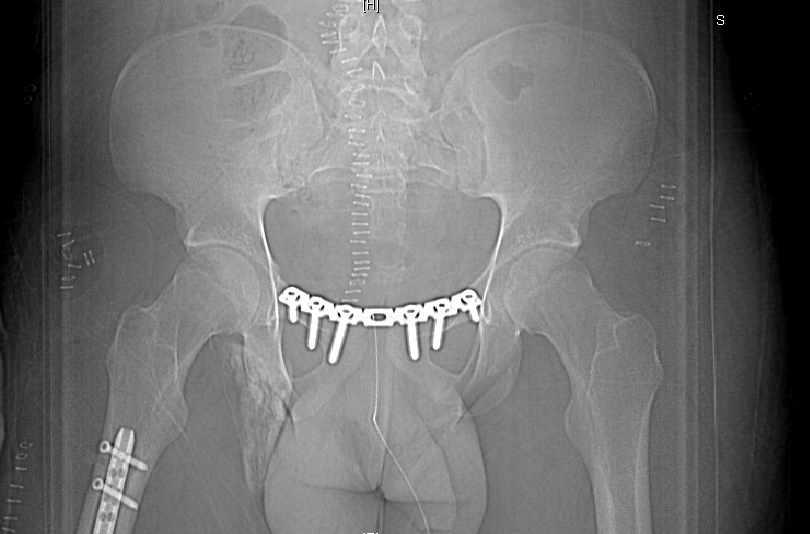 Plating pubic symphysis
Intramedullary nail
R femur retrograde
R tibia

Change of Vacs
D 2
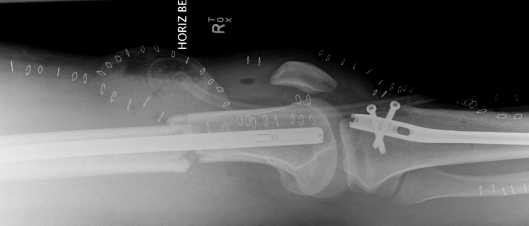 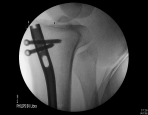 Theatre 05/03/06
ORIF L Tibial plateau
ORIF L fibula
Free Flap R tibia
Rotation flap L Tibia
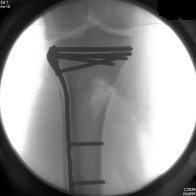 Theatre 23/03/06
Debridement and SSG L Ankle
Medial side
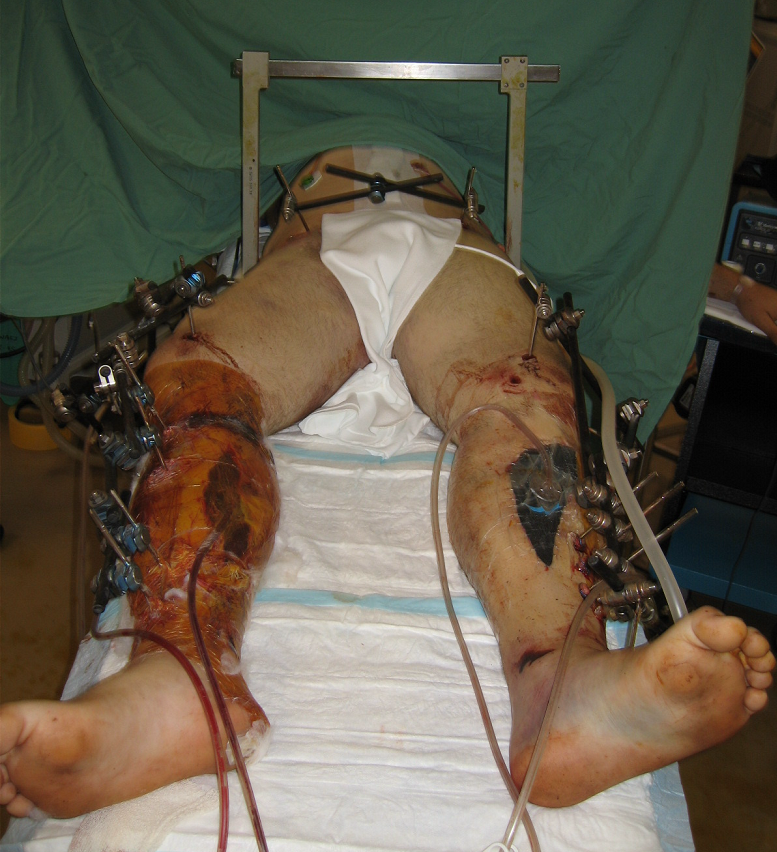 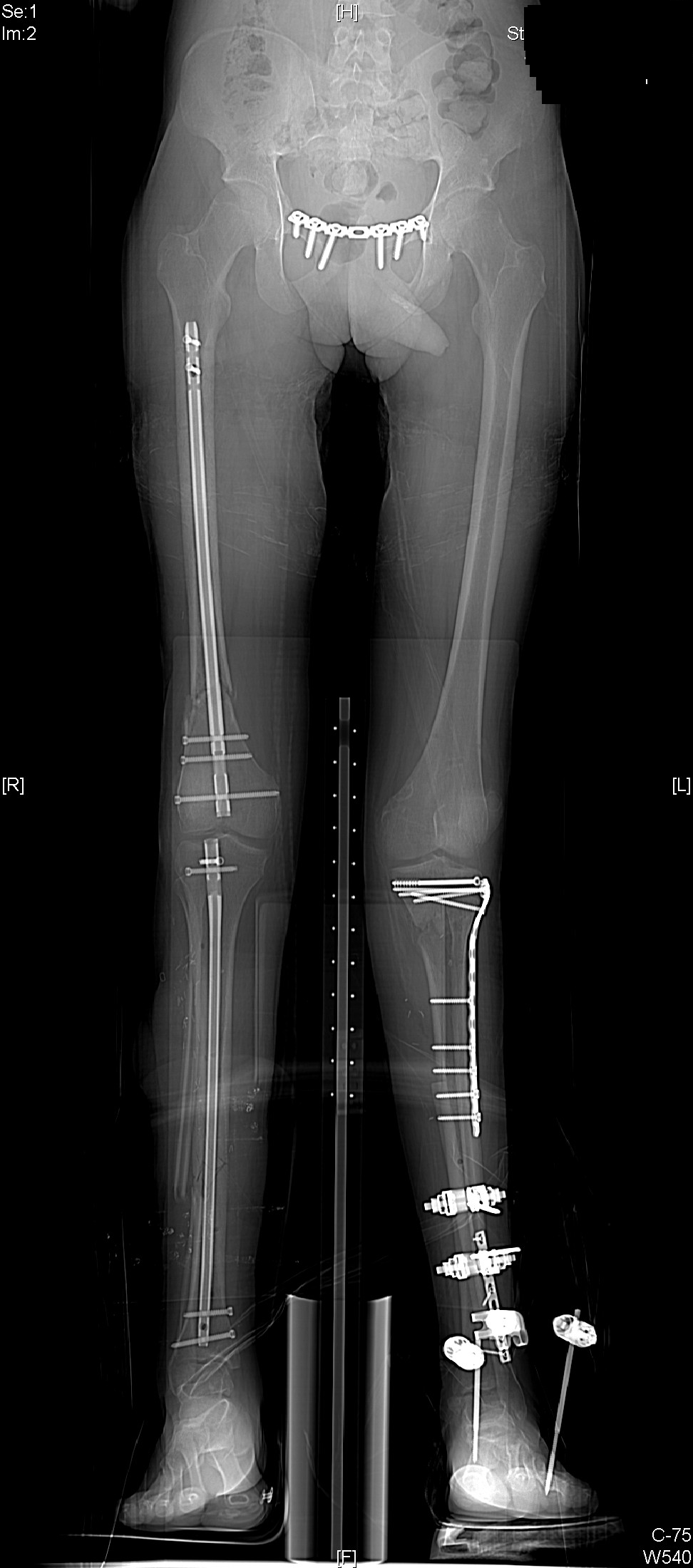 4 Groups
Stable
Borderline
Unstable
Extremis
Stable, unstable patients, and patients in extremis are fairly easy to define.
Borderline patients are more difficult to define.
Borderline shift to DCOLouisville
pH of <7.24
Temperature <35°C
Operative time > 90 minutes
Coagulopathy
Transfusion of more than ten units of packed red blood cells. 
Certain specific orthopaedic injury complexes more amenable to damage control orthopaedics:
Femoral fractures in a multiply injured patient
Pelvic ring injuries with exsanguinating hemorrhage
Polytrauma in a geriatric patient.
Borderline shift to DCO Hanover
Polytrauma + injury severity score of >20 points and additional thoracic trauma (abbreviated injury score >2 points)
Polytrauma with abdominal/pelvic trauma (Moore score75 >3 points) and hemorrhagic
Shock (initial blood pressure <90 mm Hg)
Injury severity score of >40 points in the absence of additional thoracic injury
Radiographic findings of bilateral lung contusion
Initial mean pulmonary arterial pressure of >24 mm Hg
Increase of >6 mm Hg in pulmonary arterial pressure during intramedullary nailing
Head Injury
Femoral shaft fracture  and head injury 
Less controversial as long as patient “stable and resuscitated”
Timing of return
Used to hold true

Days 2, 3, and 4 are not safe for performing definitive surgery

During this period, marked immune reactions are ongoing and increased generalized oedema is observed 

Pape et al in a prospective study demonstrated that multiply injured patients subjected to secondary definitive surgery between days 2 and 4 had a significantly increased inflammatory response compared with that in patients operated on between days 6 and 8
SR 21 YO, Male13/05/06 - 23H50
ISS 57
SAH, DAI
R Haemothorax
Pelvic ring fracture 
(Dissociation R hemipelvis)
# L Acetabulum
# L Femur
Compartment syndrome both lower legs and thighs
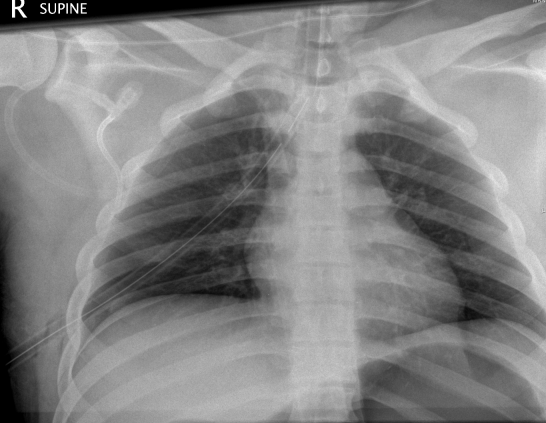 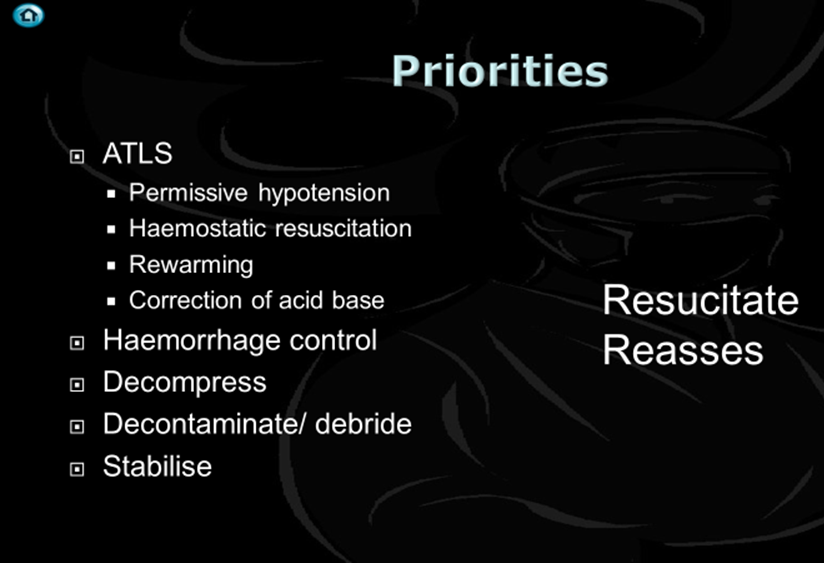 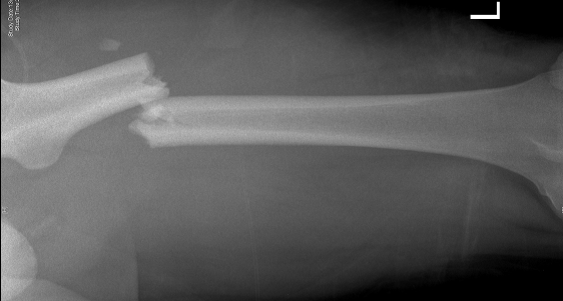 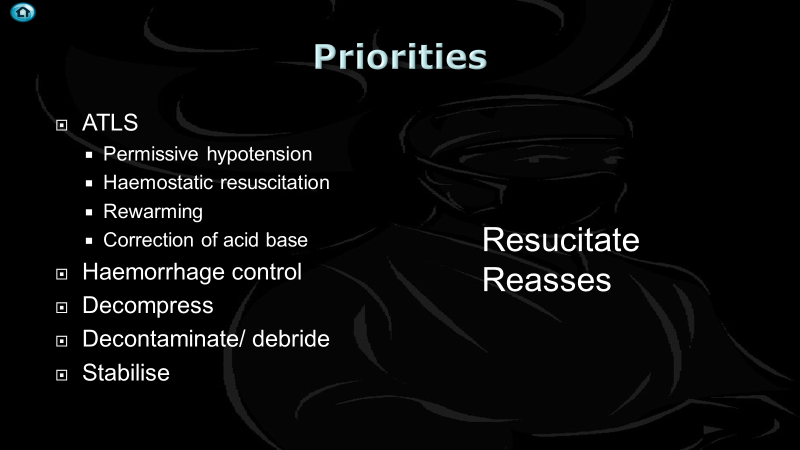 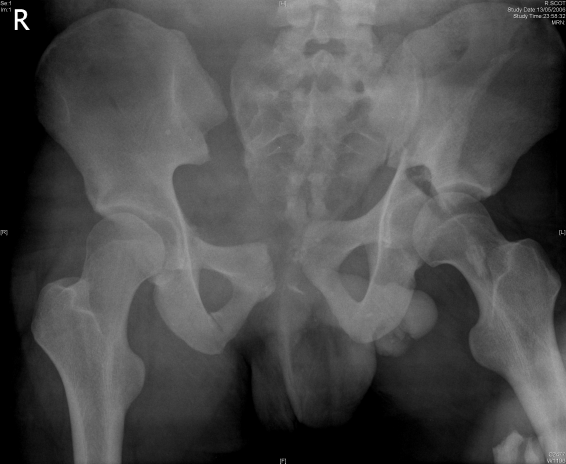 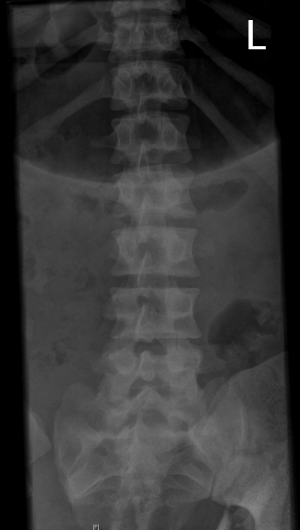 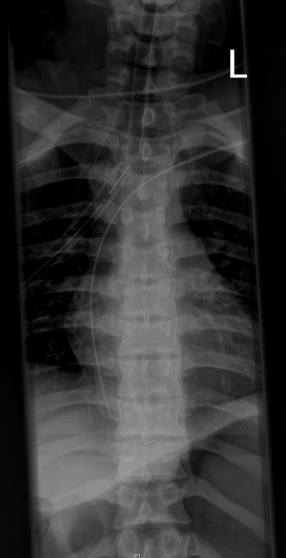 Theatre - 1 hr arrival
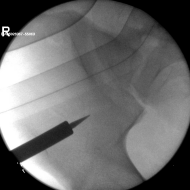 Laparotomy 
Pelvis packed, Vac dressing
C clamp and pelvic ex fix
Angiogram
Embolisation
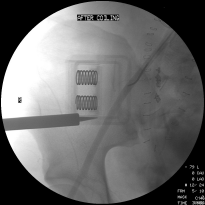 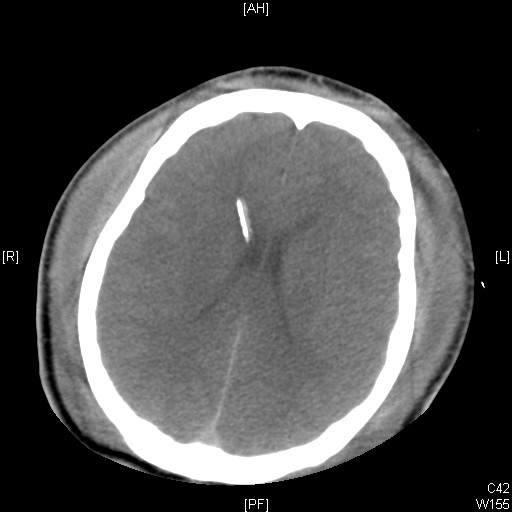 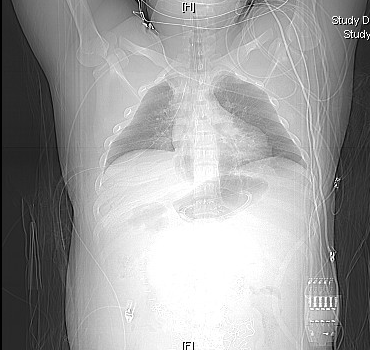 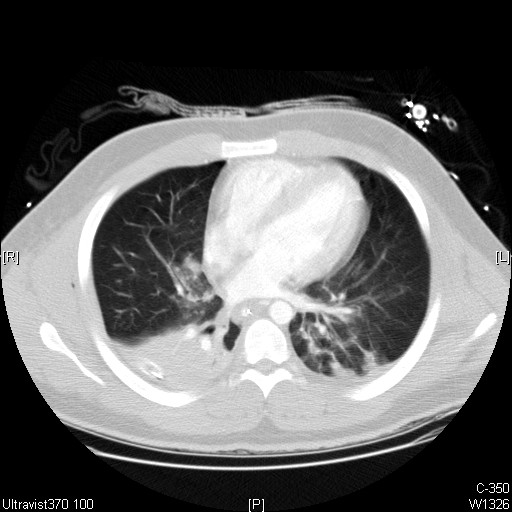 EVD 14/05/06 – 20:45
Theatre 14/05 08h20
Retrograde femoral nail
Fasciotomy
Both thighs both calves
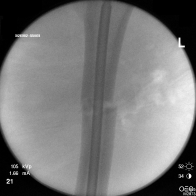 15/05/06
Angiogram
IVC filter
Repeat bleeding
Laparotomy change of packs
Bladder repair
Pubic symphysis ORIF
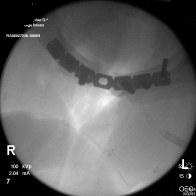 Theatre 15/05/06
Angiogram
IVC filter
Repeat bleeding
Laparotomy change of packs
Bladder repair
Pubic symphysis ORIF
2 hour rewarming on table
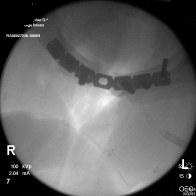 Theatre 15/05/06
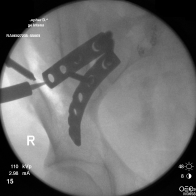 Removal of C clamp
Anterior plating 	
R Sacroiliac joint
Debridement washout closure C clamp and Ex fix wounds
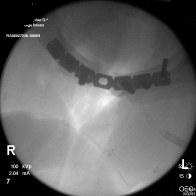 Theatre
Vac dressing change 17/05/06
Closure of thigh wounds
Vac dressing change 23/05/06
Closure of L lower leg wound
Vac dressing change 28/05/06
Closure R lower leg wound
Theatre 30/05/06
Planned ORIF acetabulum
Wound breakdown
L iliac crest
Both thighs
Washout and vac dressings
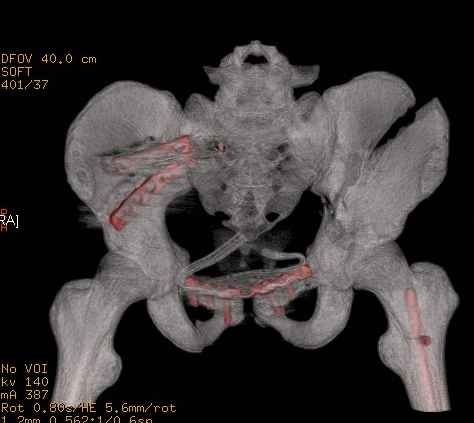 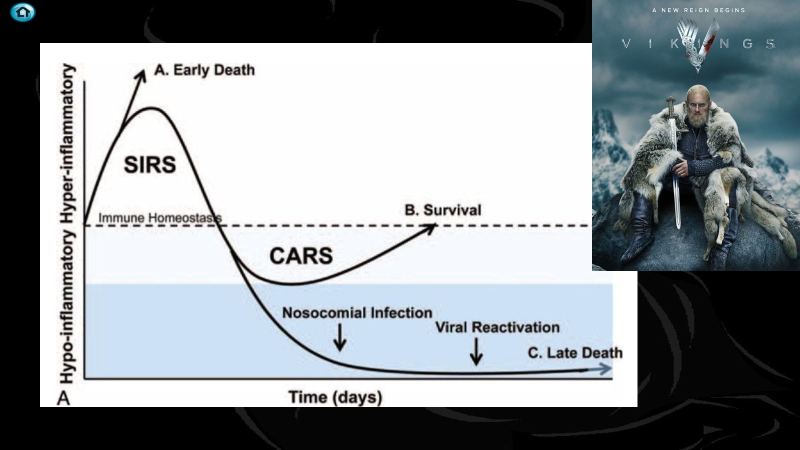 Summary
1st phase – control haemorrhage, rapidly stabilise #’s, decontaminate wounds
2nd phase – resuscitate in ICU
Improve haemodynamics
Ventilatory support 
Rewarm
Correct coagulopathy
Identify any other injuries
3rd phase – definitive correction/ repair
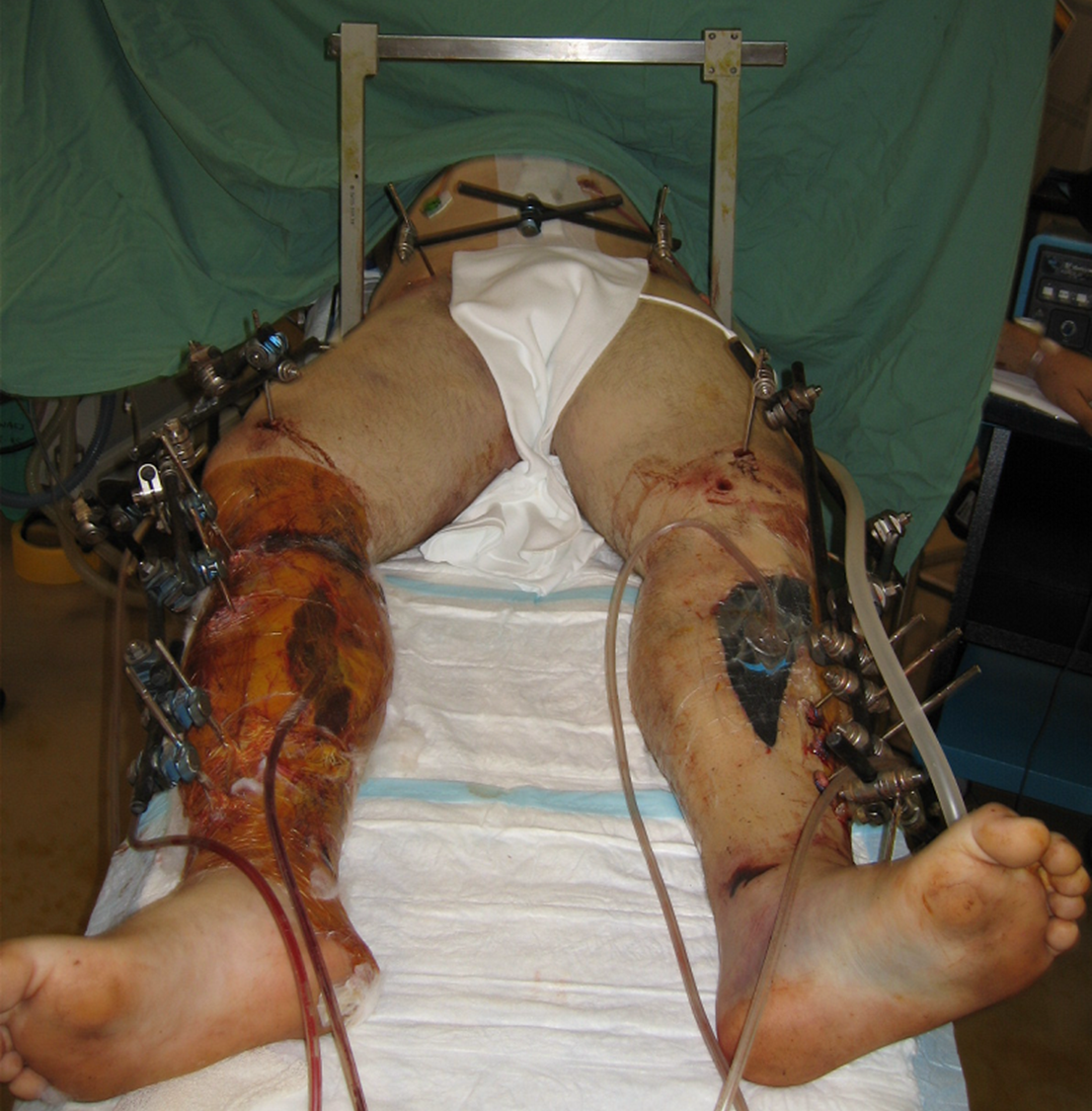 NPWT
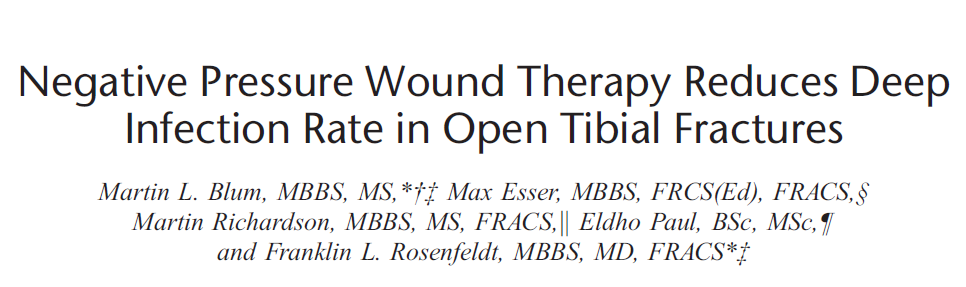 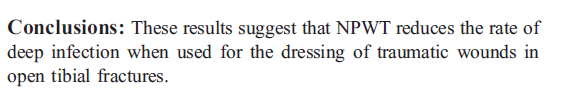 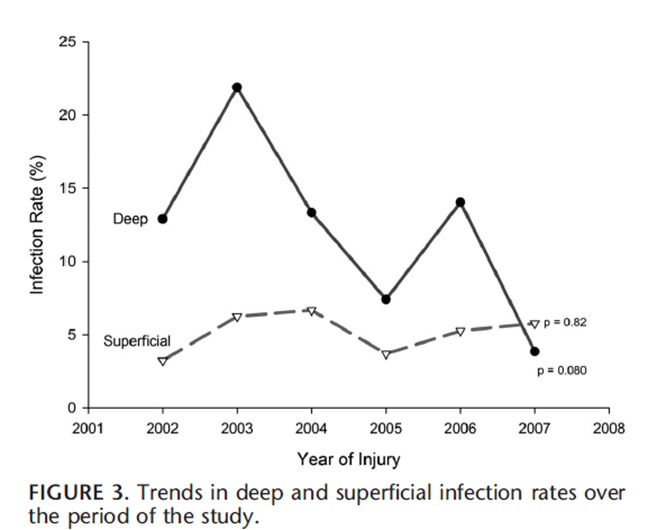 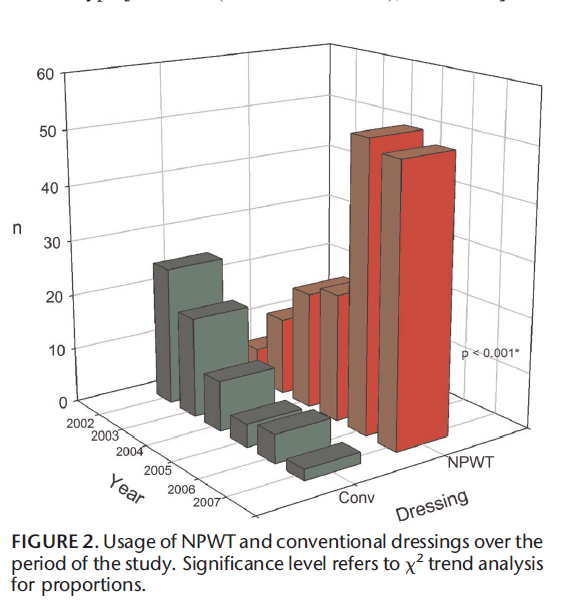 Retrospective 
2002 – 2007
Deep infection 
NPWT 8.4% (14/166)
Conventional dressings 20.6% (13/63)
J Orthop Trauma  Volume 26, Number 9, Sept 2012
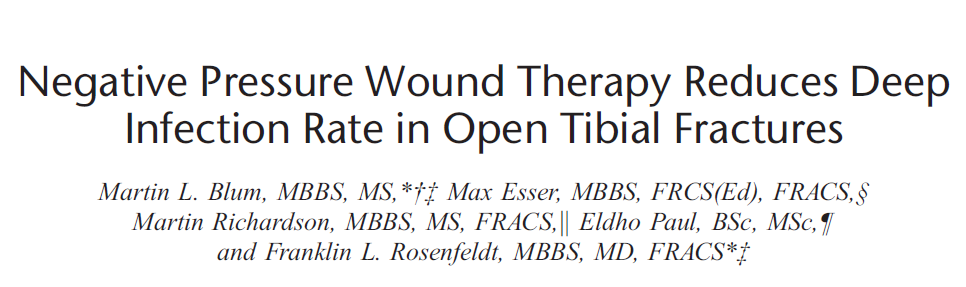 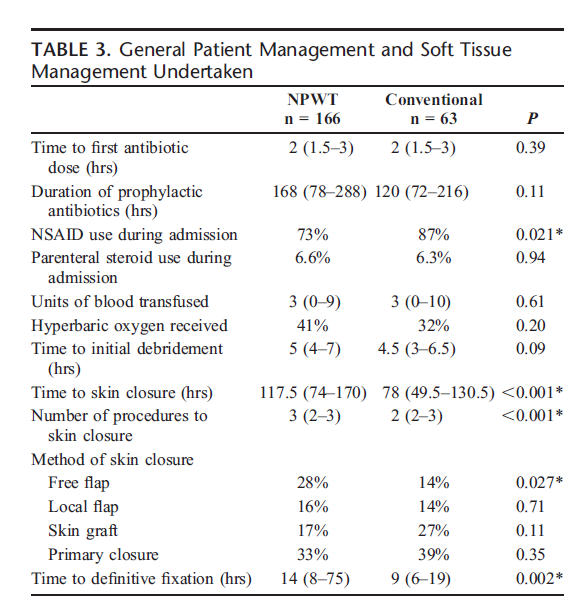 J Orthop Trauma  Volume 26, Number 9, September 2012
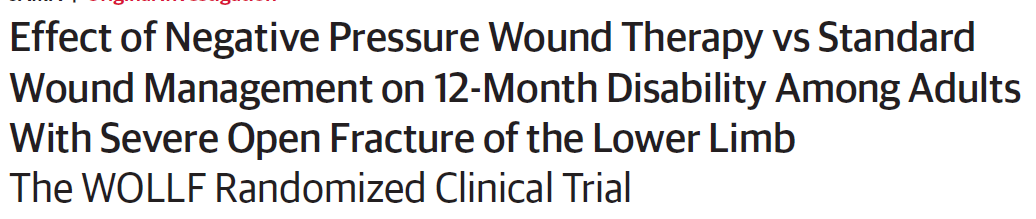 Wollf trial
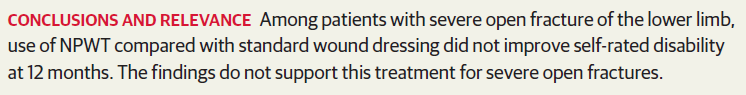 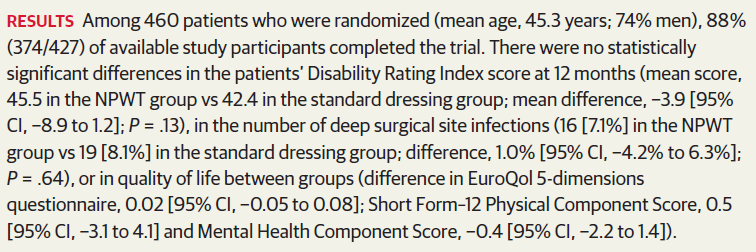 JAMA. 2018;319(22):2280-2288.
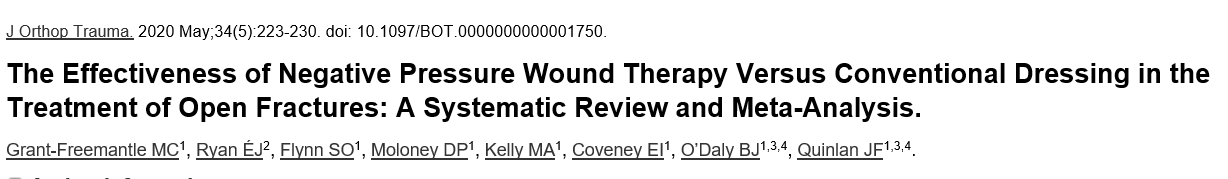 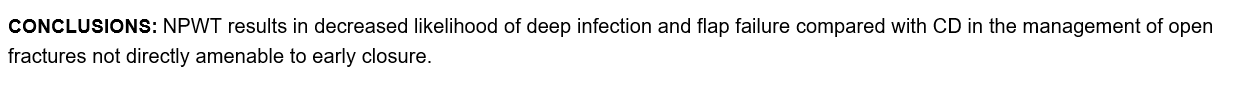 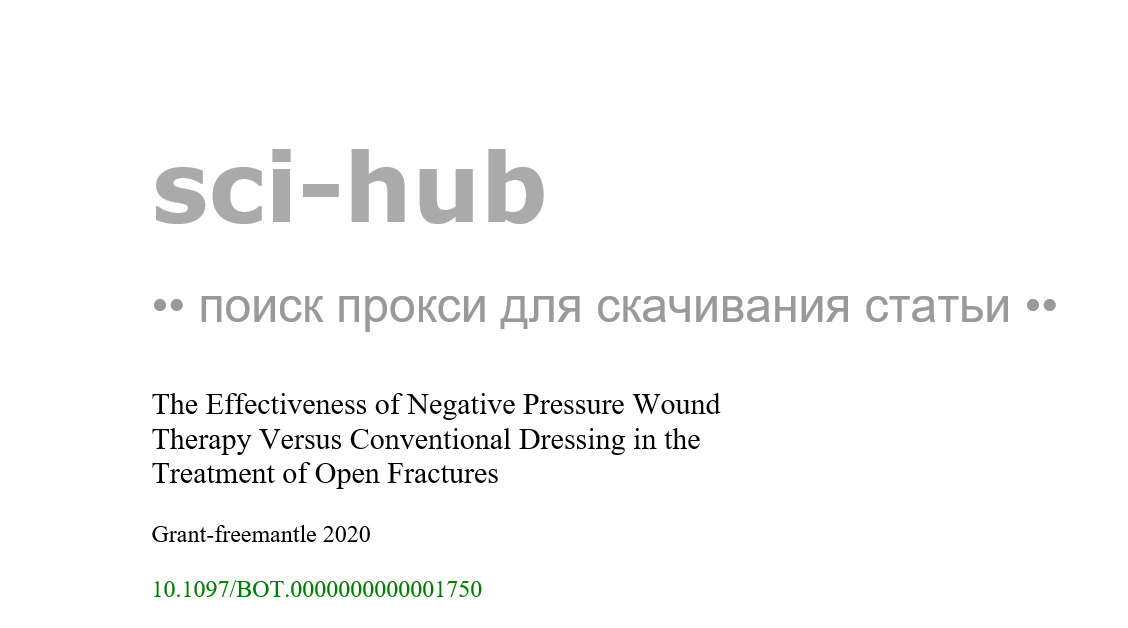 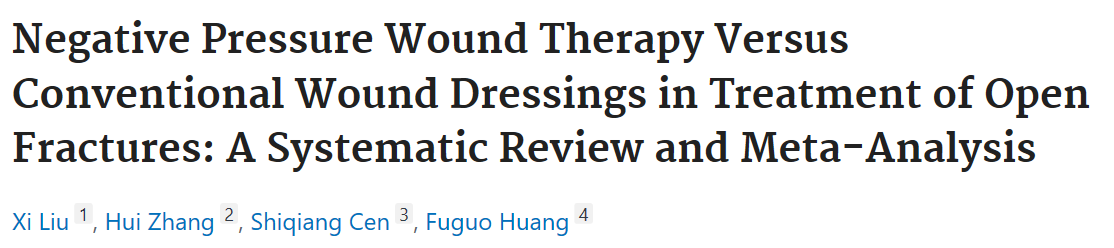 Pre WOLLF
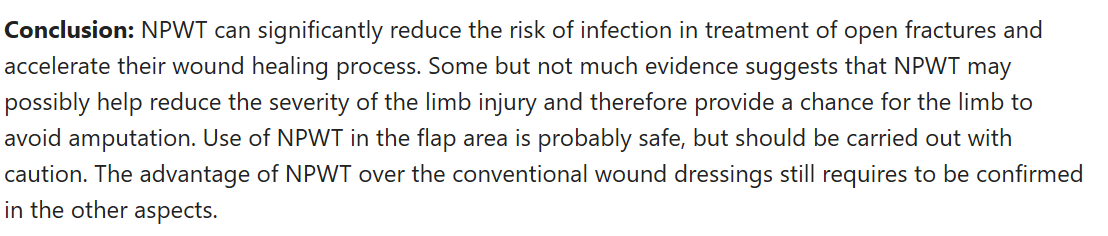 Int J Surg . 2018 May;53:72-79
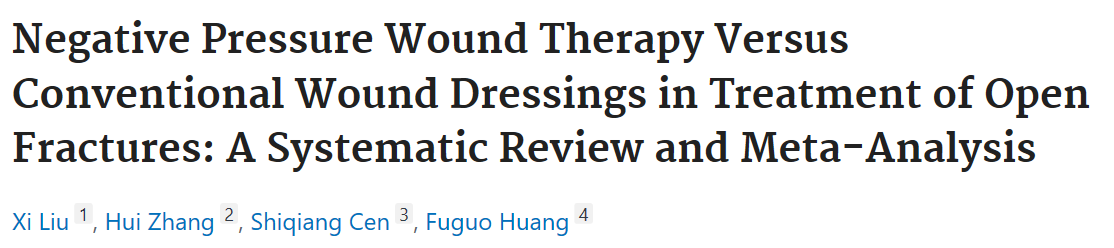 Pre WOLLF
Infection RCT
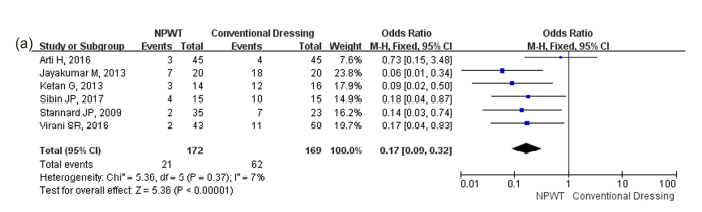 Fig. 4 (a) A forest plot showing the pooled results of the retrospective cohort studies reporting the post operative infection rate.
Fig. 3 (a) A forest plot showing the pooled results of the RCTs reporting the post-operative infection
rate.
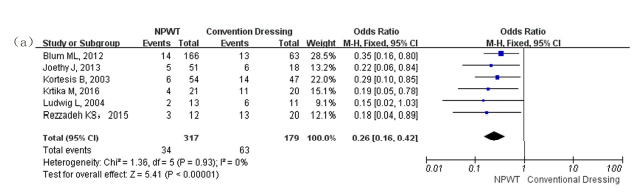 Int J Surg . 2018 May;53:72-79
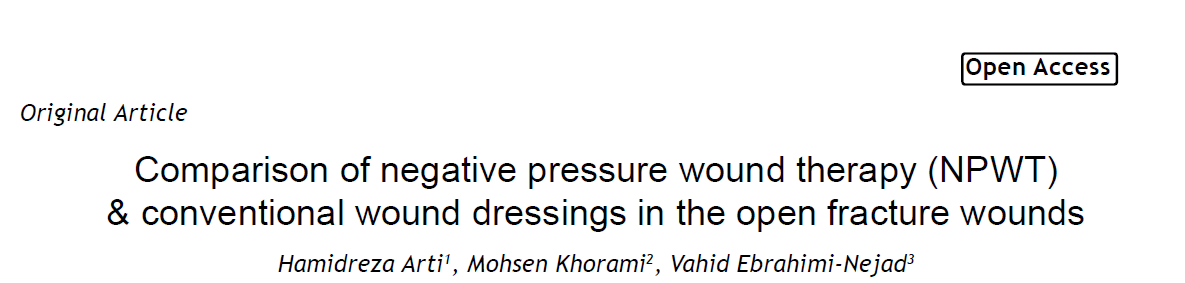 90 cases
Dressed to healing 
Or vac dressing to healing
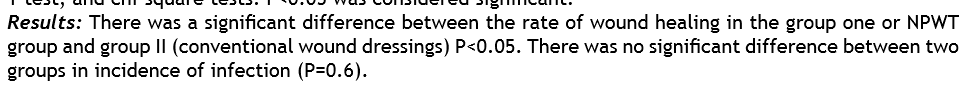 Pak J Med Sci. 32 (2016) 65-69.
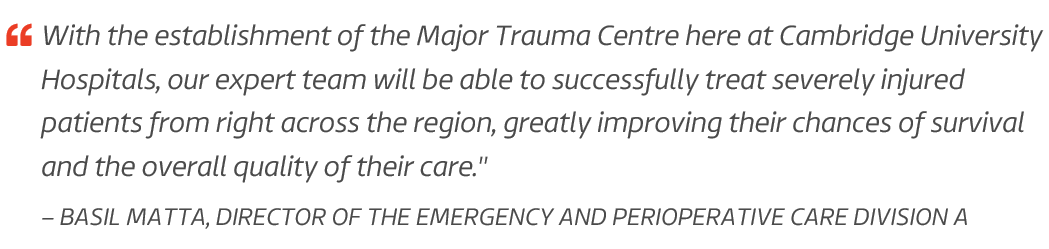 Major Trauma Centre
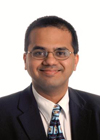 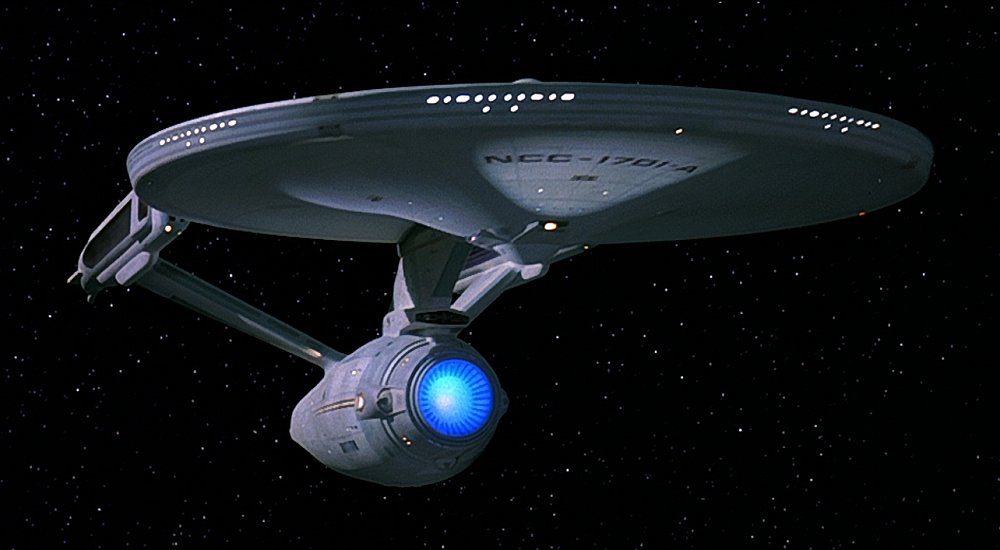 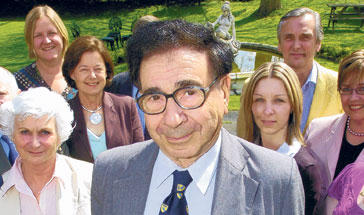 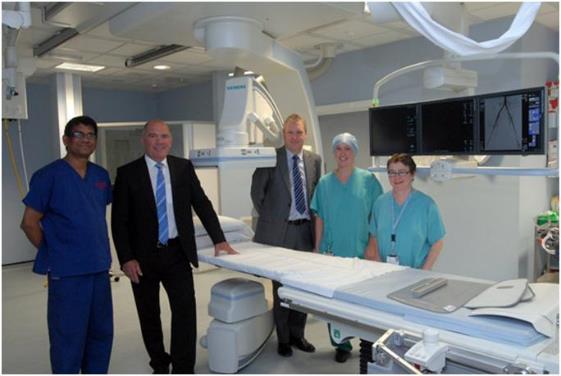 TrimodalTrunkey 1983
Death from MODS & ARDS
1st and 2nd hit
1st mins
1st few weeks
1st hour
Questions ?
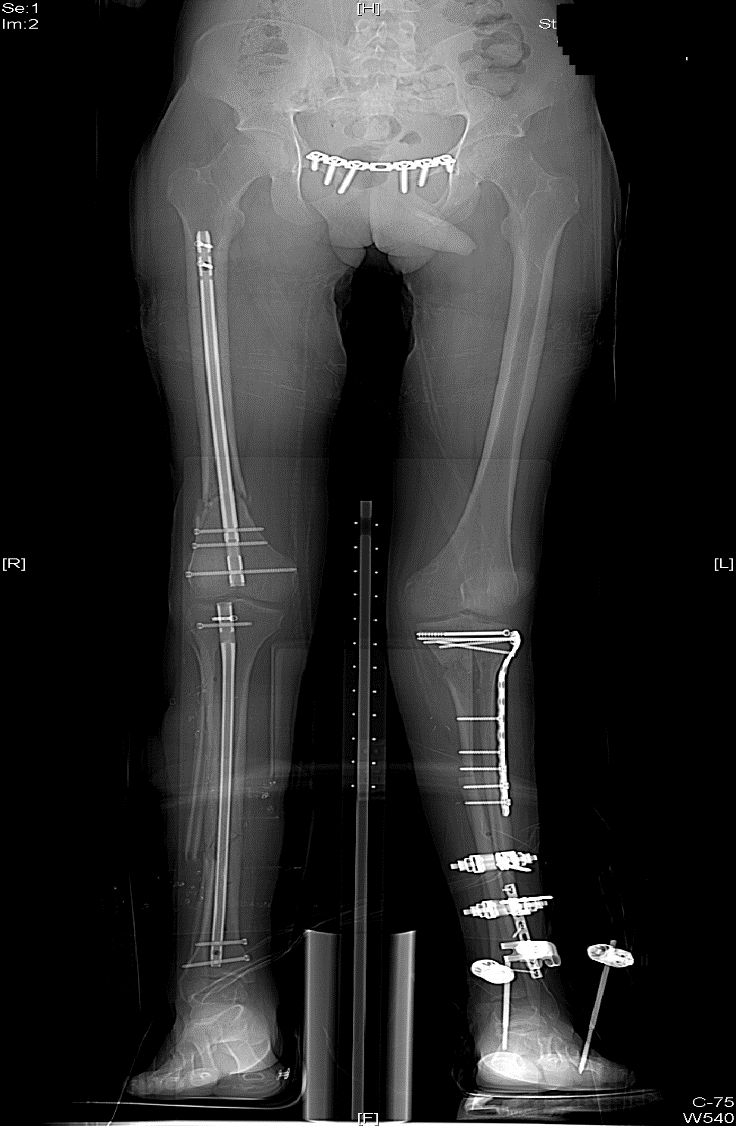 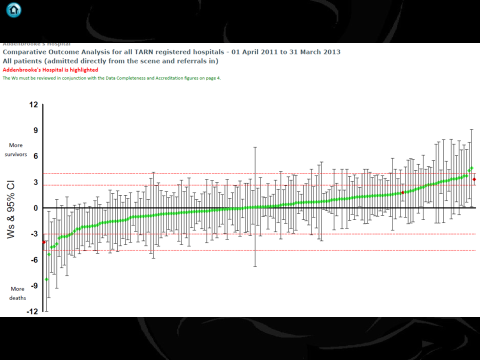